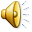 9МАЯ!Я помню, я горжусь!
Авторы презентации:   Маркина Т.В. 
                                            Старостина Е.А.
Помните! Через века, через года,— помните!О тех, кто уже не придет никогда,—  помните!
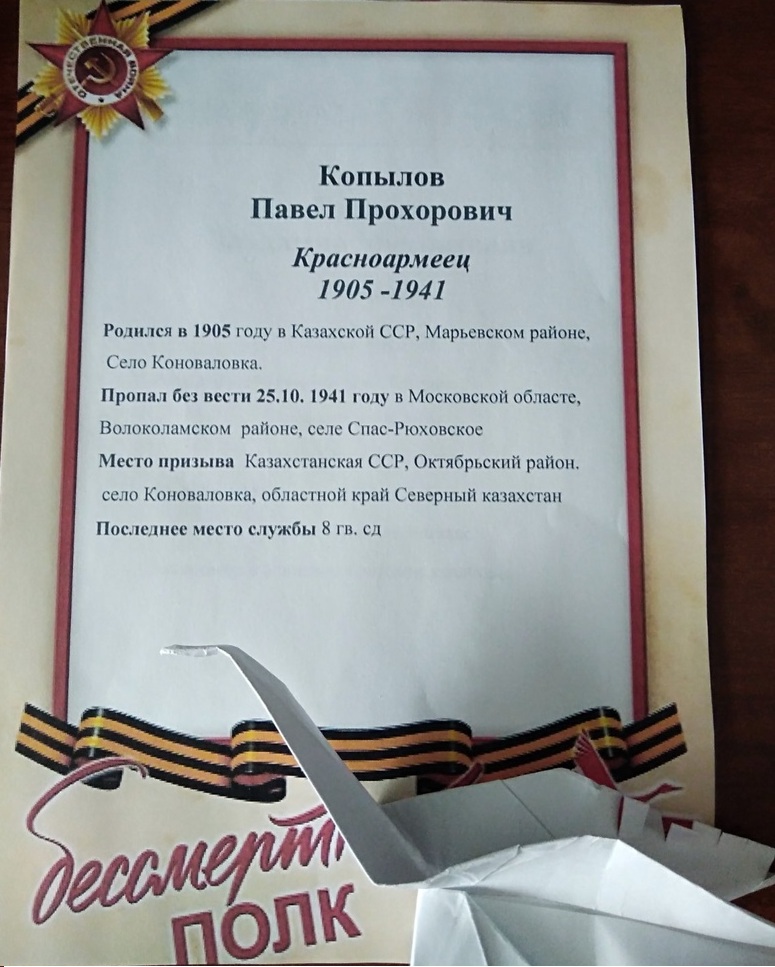 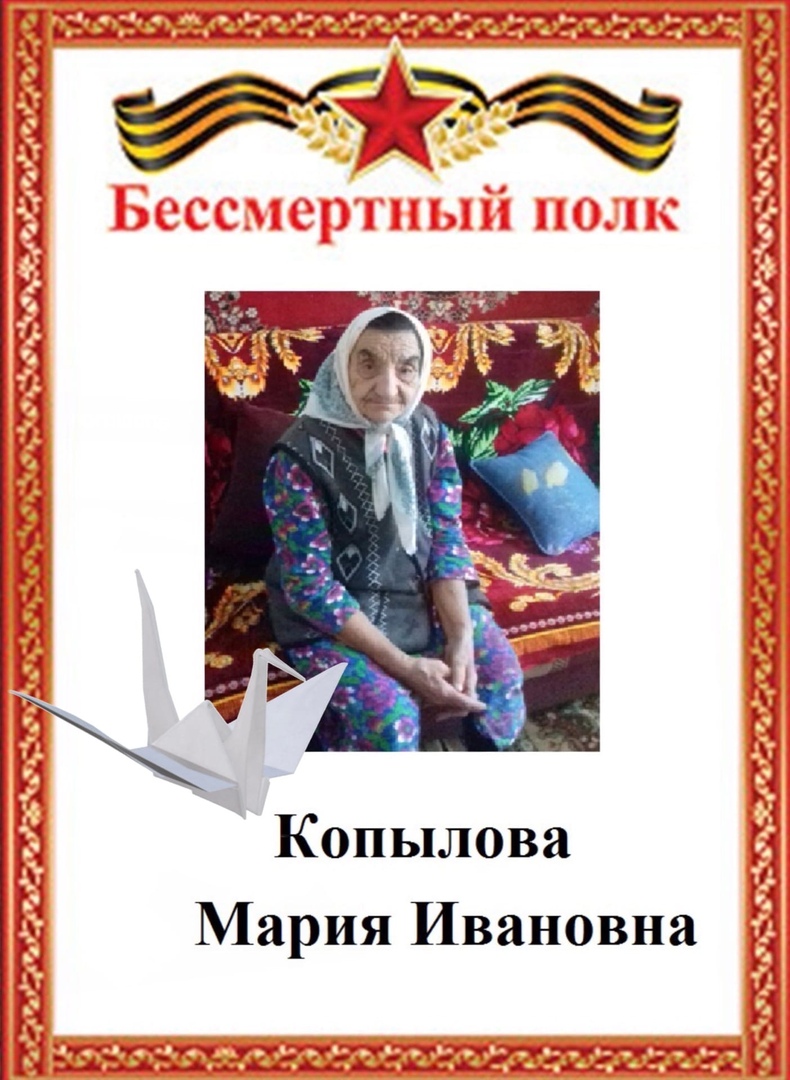 Не плачьте! В горле сдержите стоны, горькие стоны.Памяти павших будьте достойны! Вечно достойны!
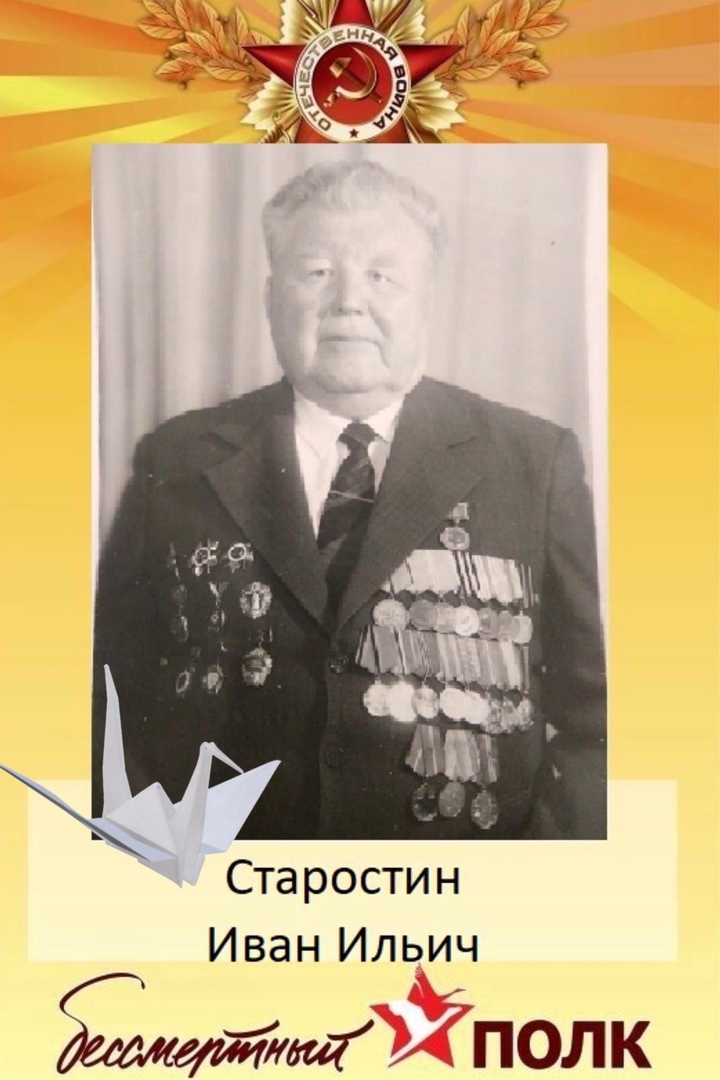 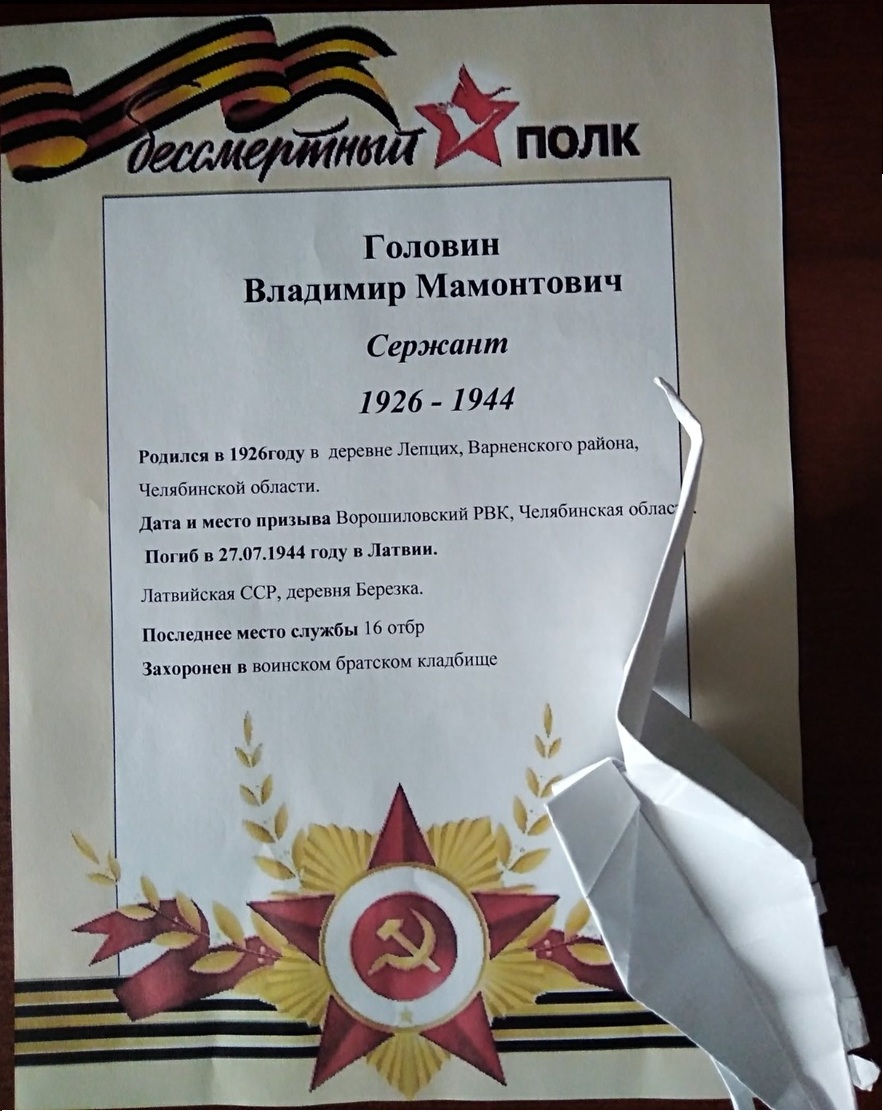 Люди! Покуда сердца стучатся,— помните!Какою ценой завоевано счастье,— пожалуйста, помните!
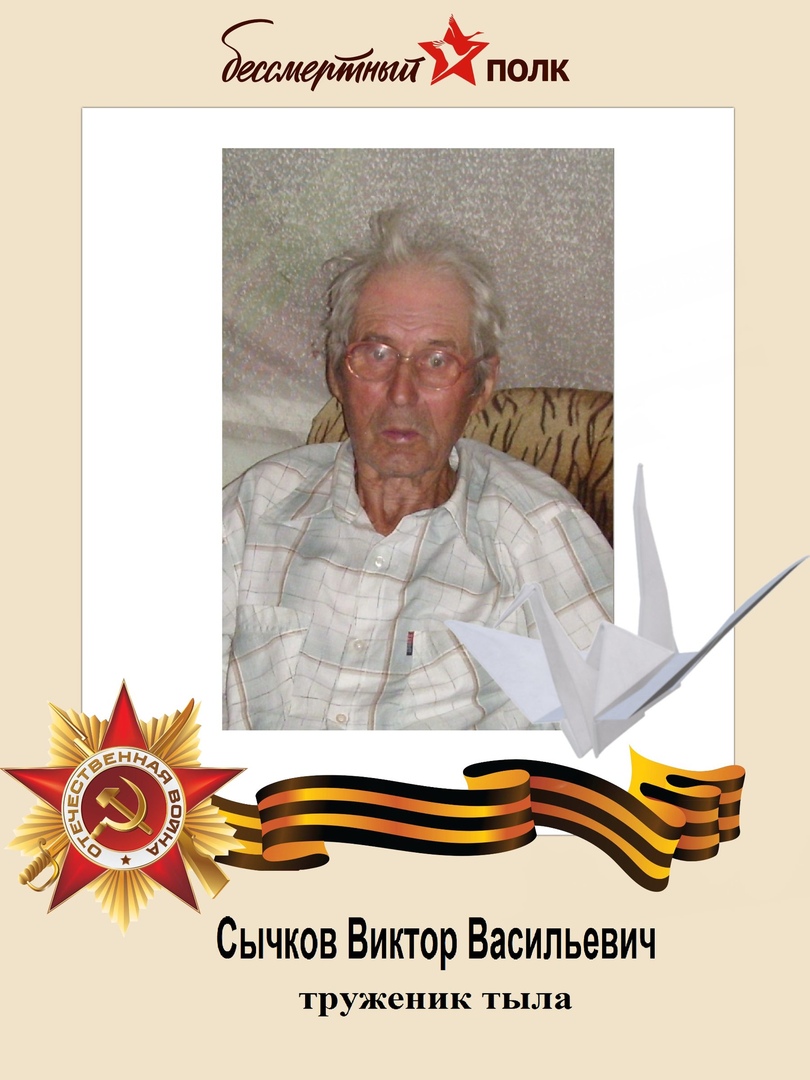 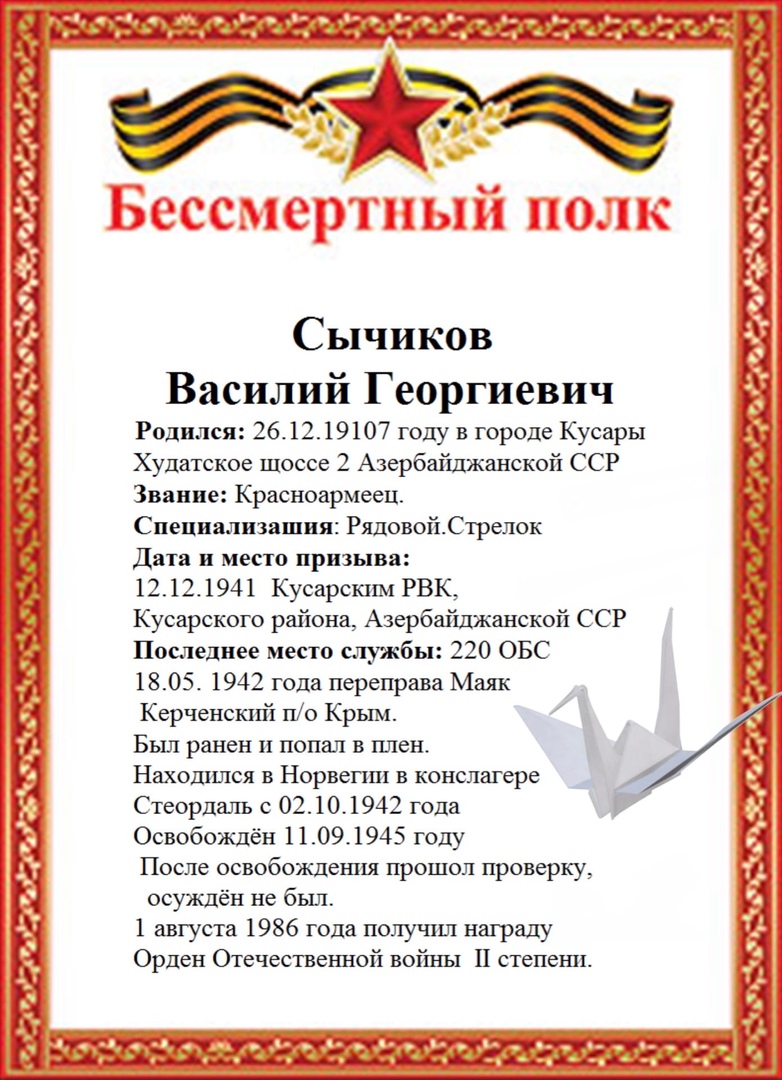 Песню свою отправляя в полет,— помните!О тех, кто уже никогда не споет,— помните!
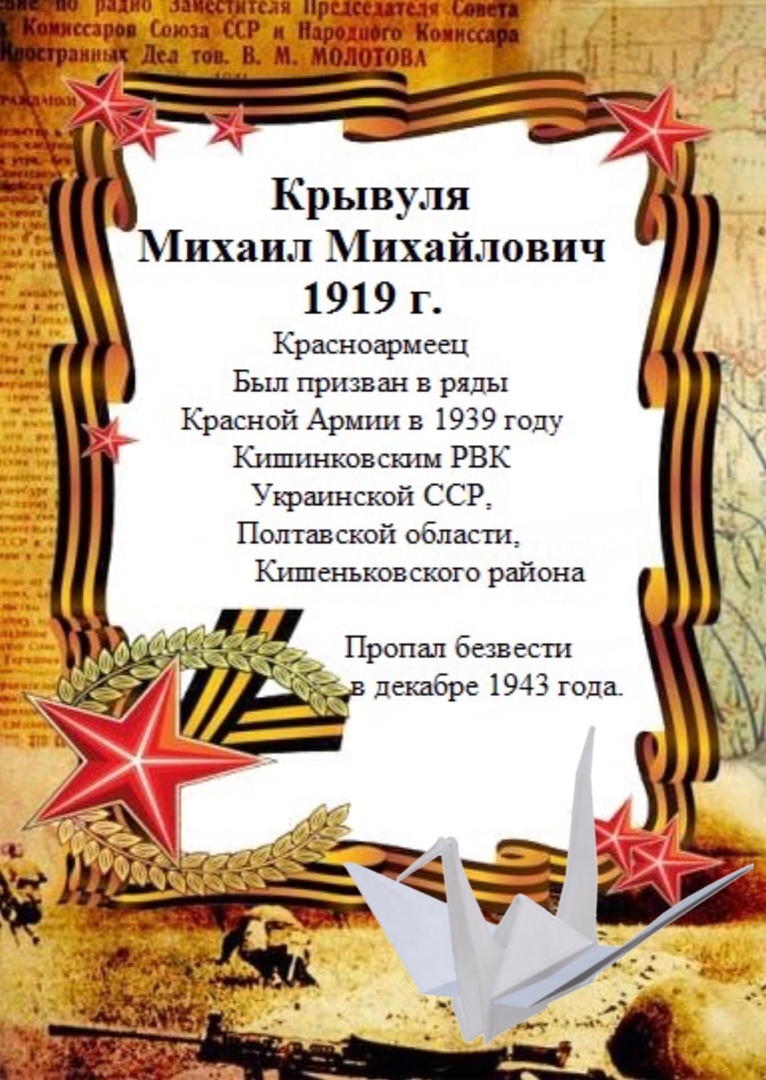 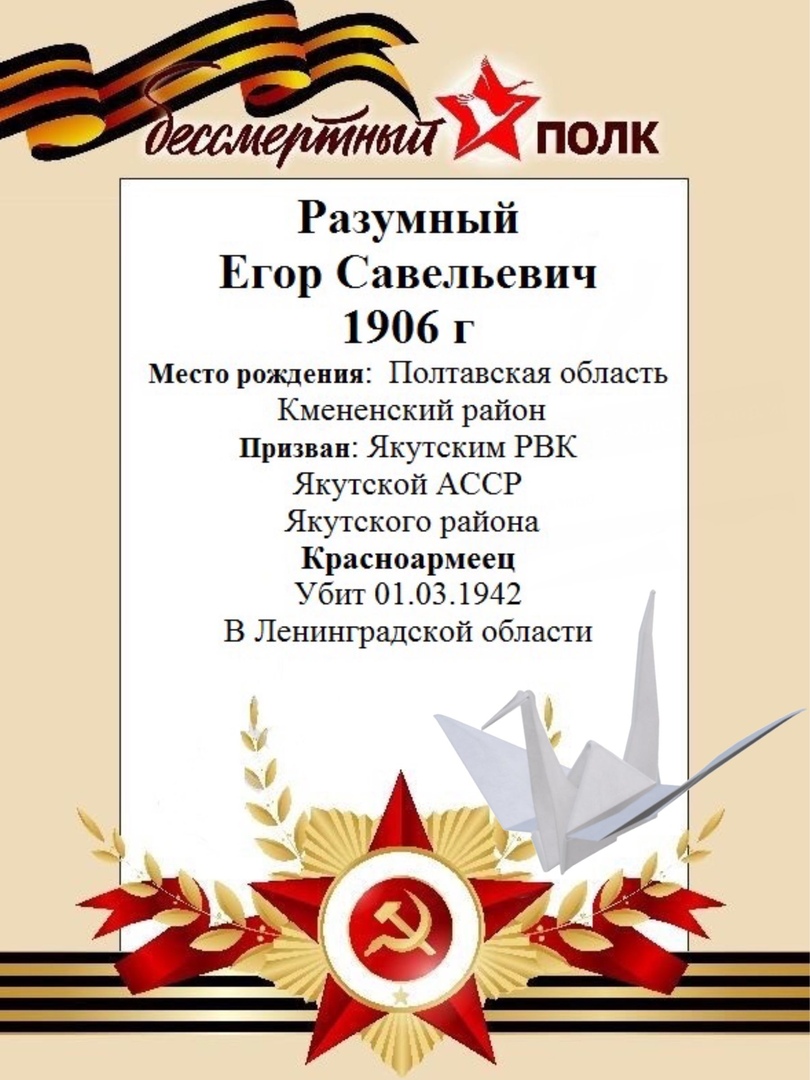 Детям своим расскажите о них, чтоб запомнили!Детям детей расскажите о них, чтобы тоже запомнили!
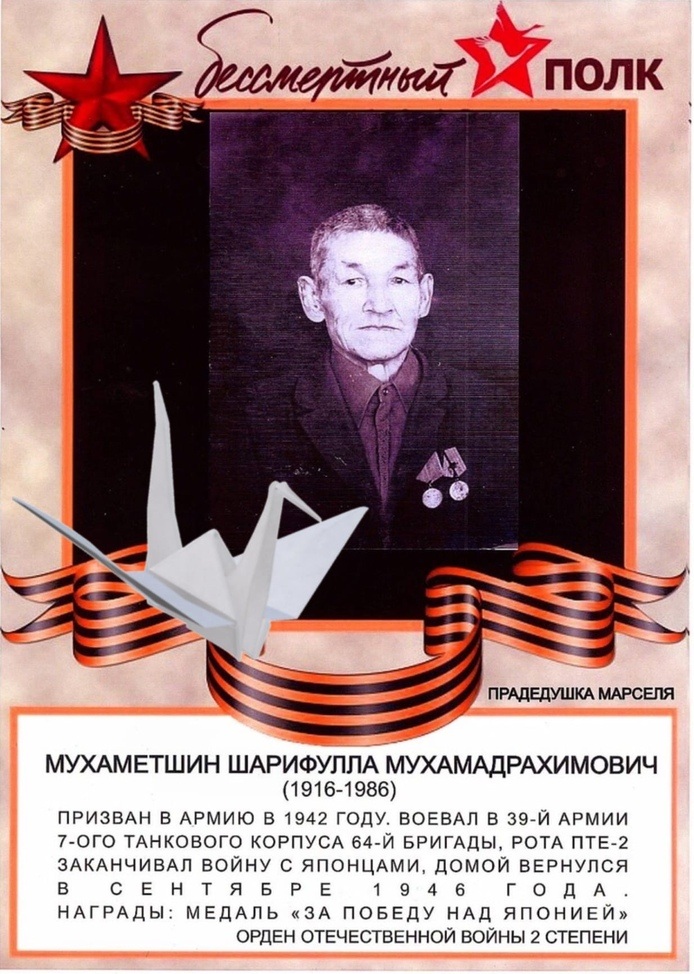 Во все времена бессмертной Земли помните!К мерцающим звездам ведя корабли,— о погибших помните!
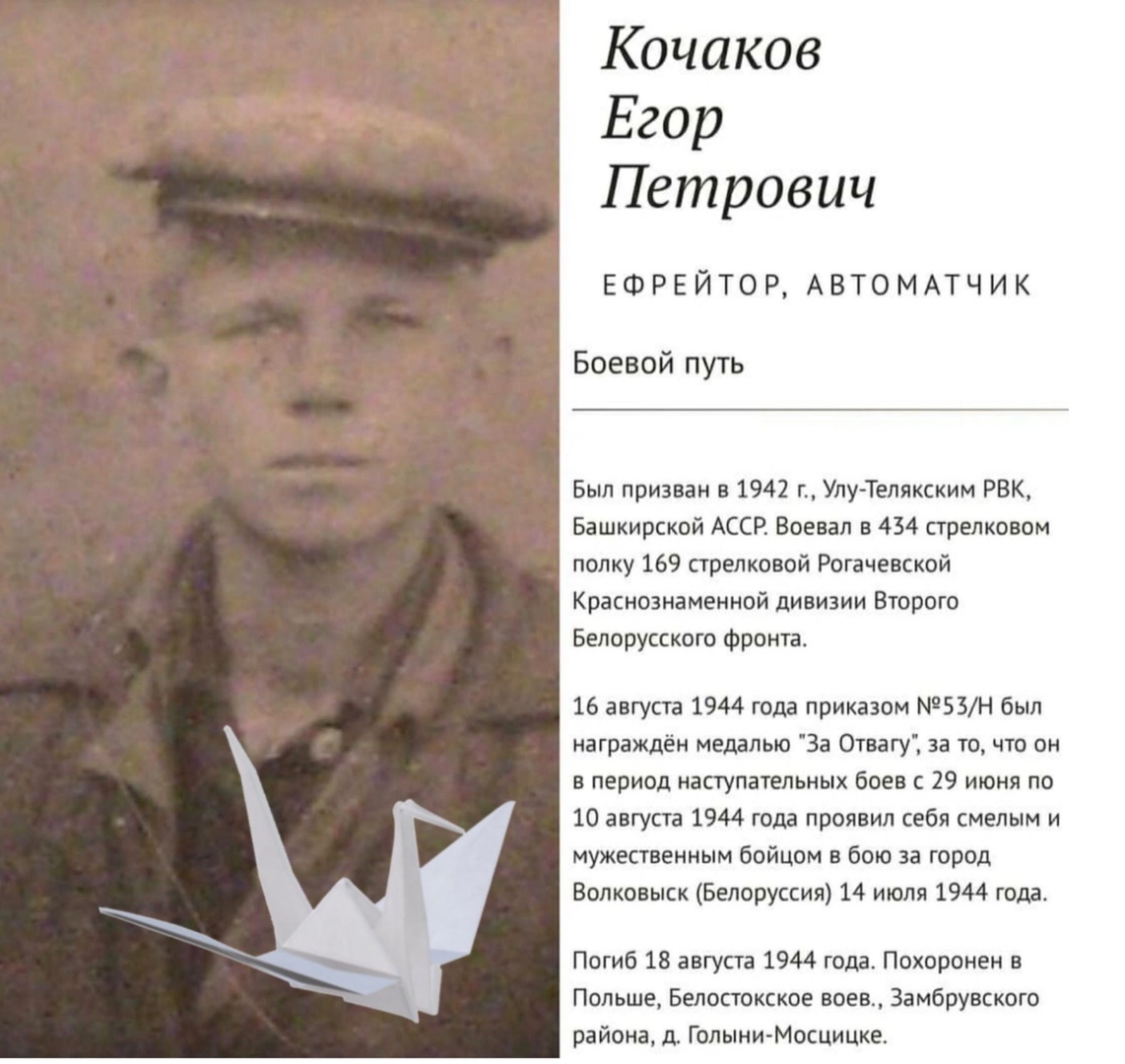 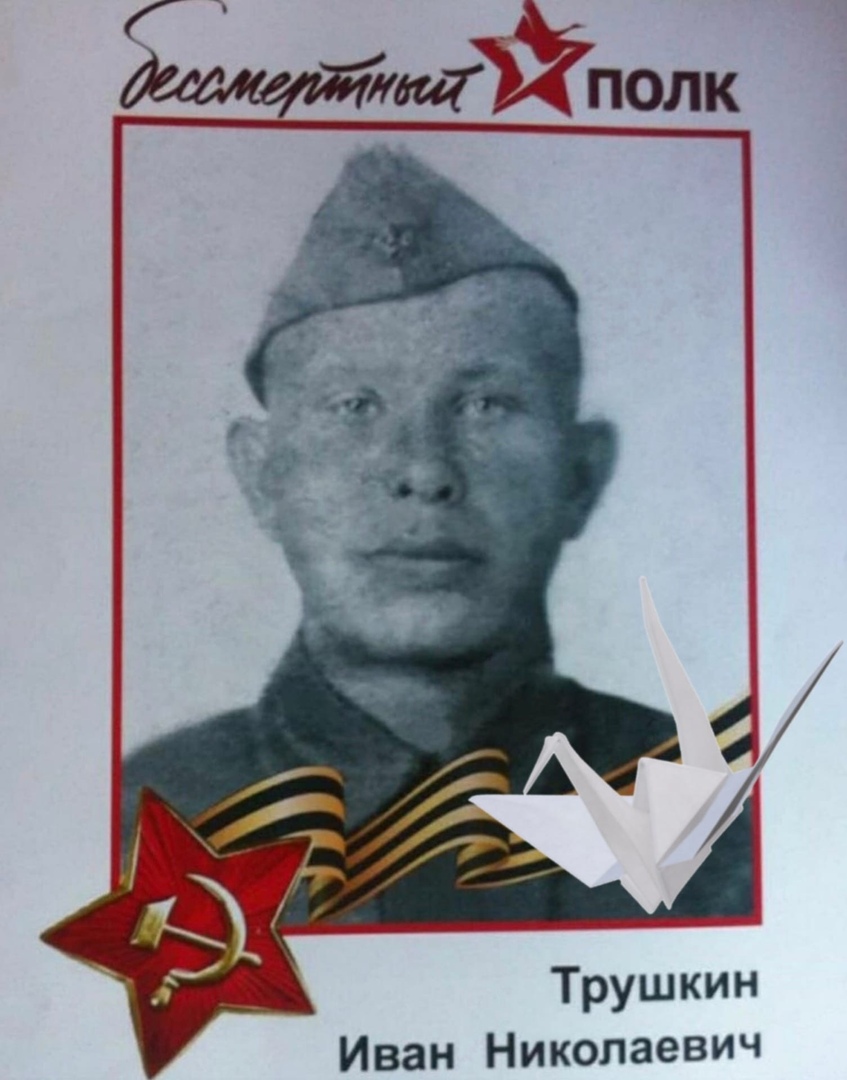 Встречайте трепетную весну, люди Земли.Убейте войну, прокляните войну, люди Земли!
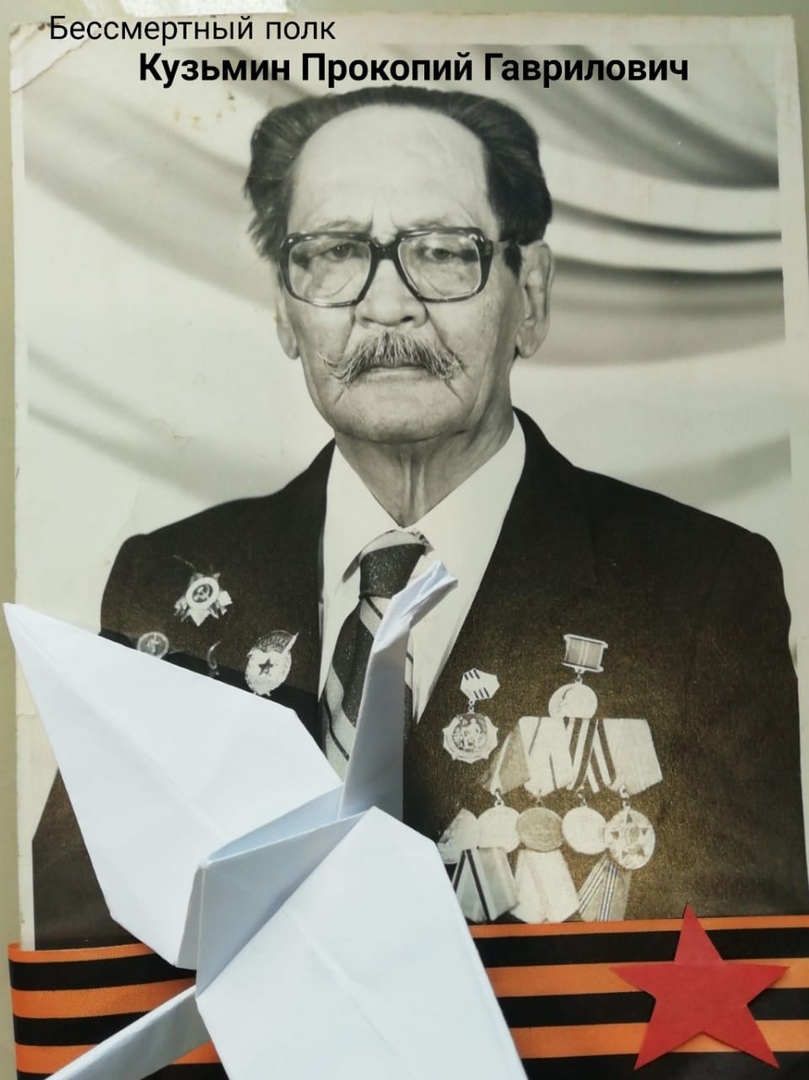 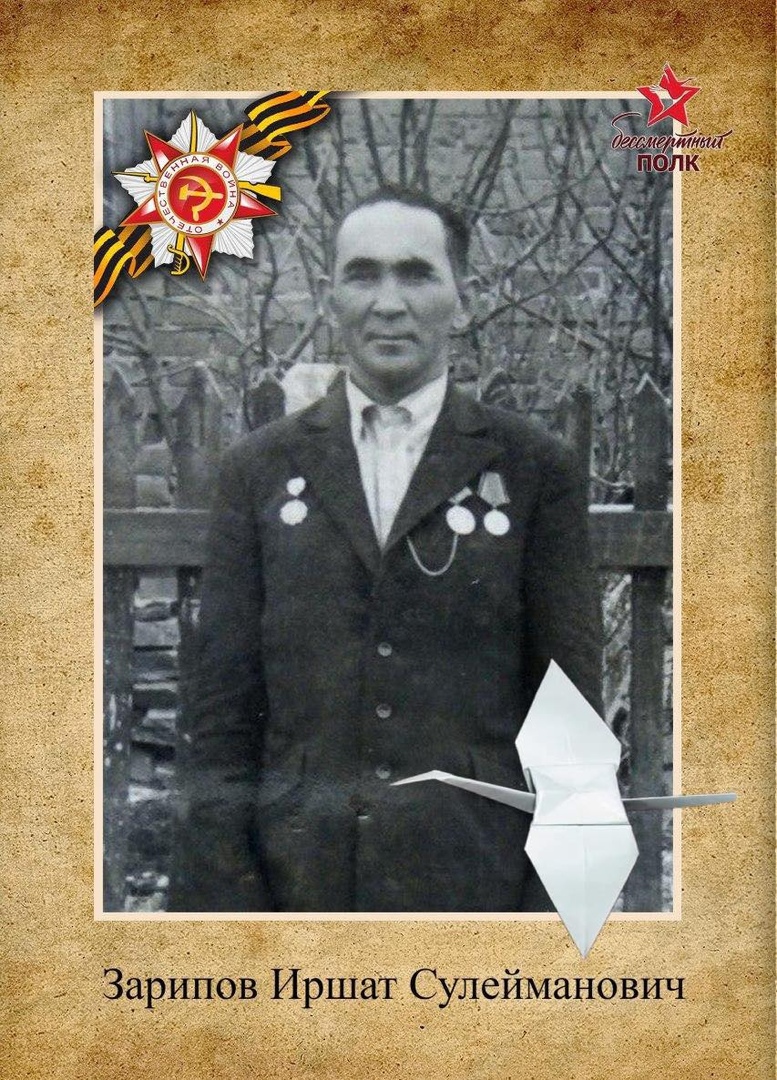 Мечту пронесите через года и жизнью наполните!..Но о тех, кто уже не придет никогда,— заклинаю,— помните!
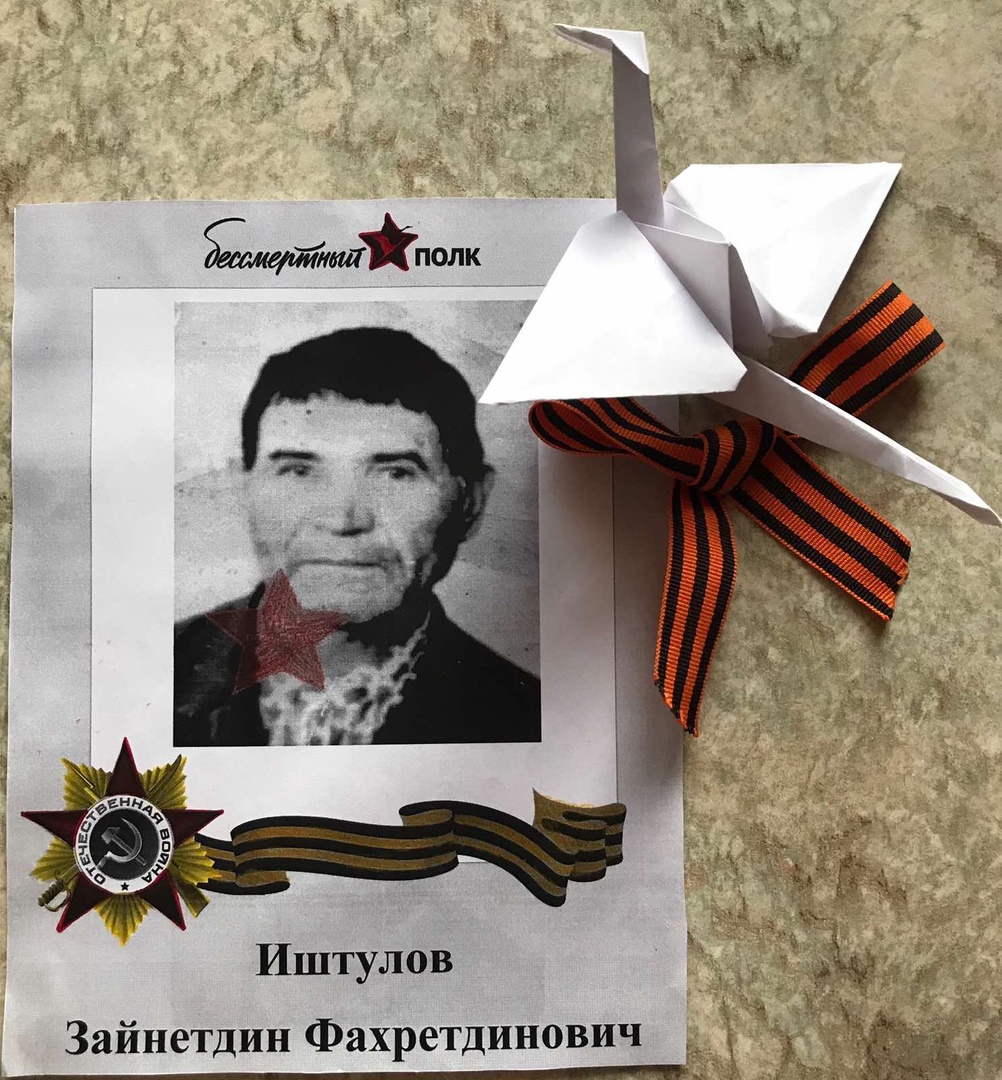 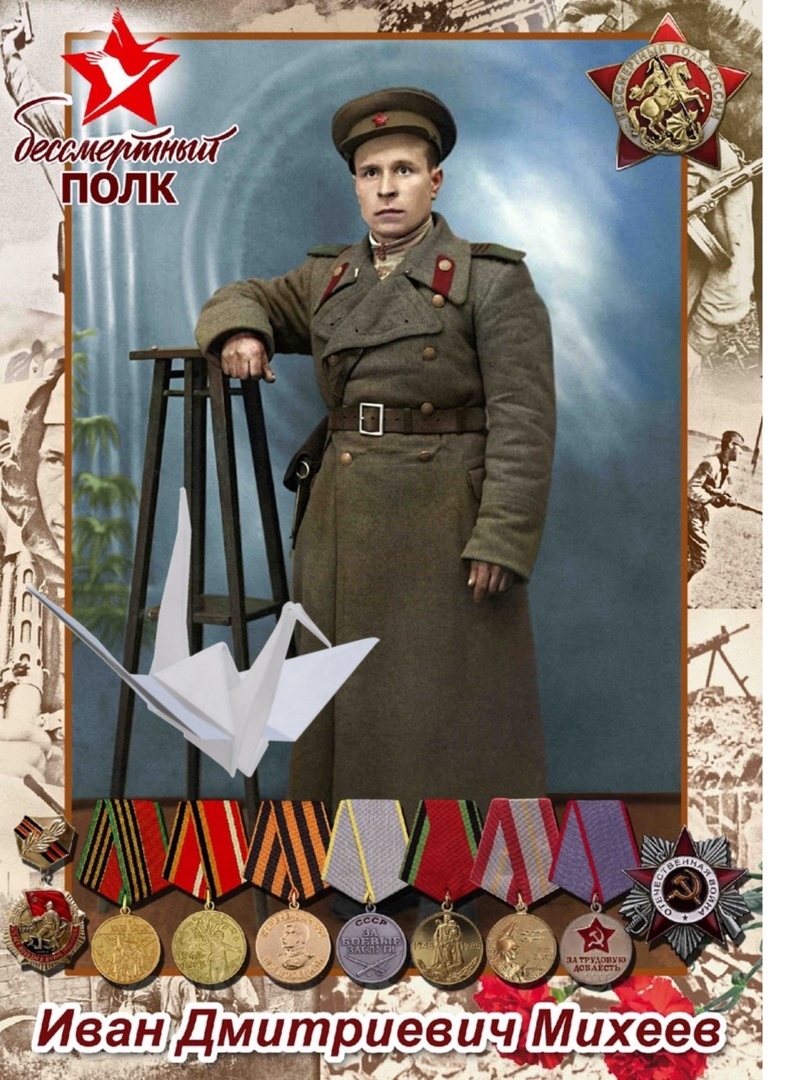 Письма из прошлого
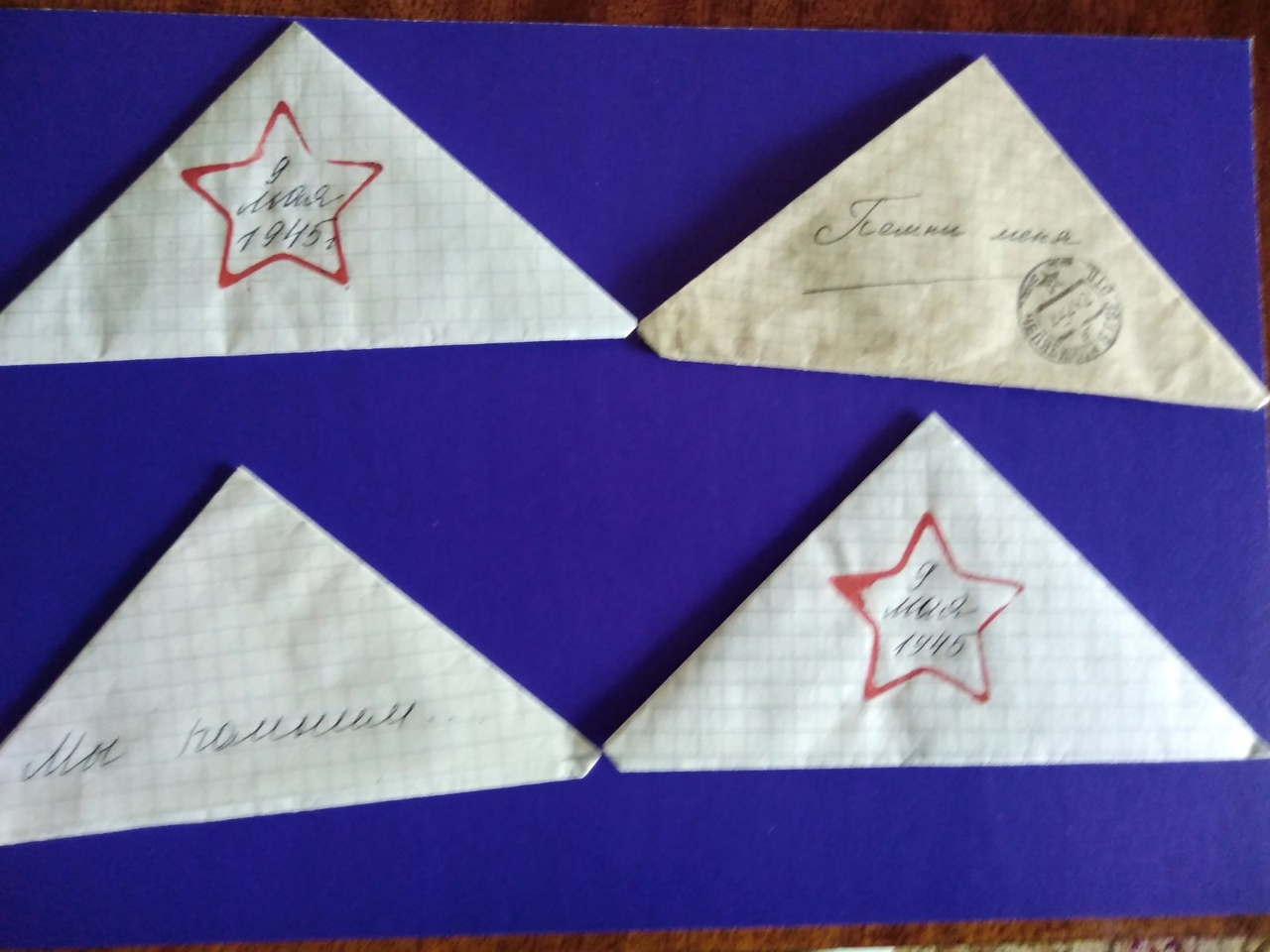 Георгиевская лента как символ Победы
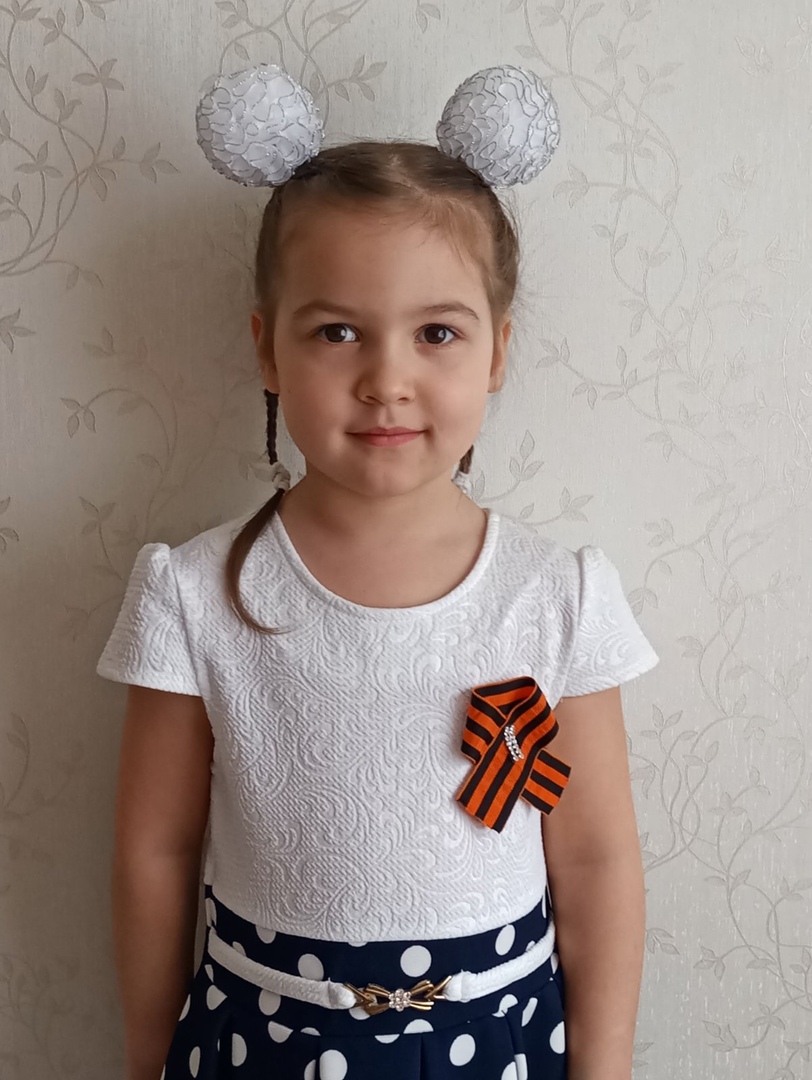 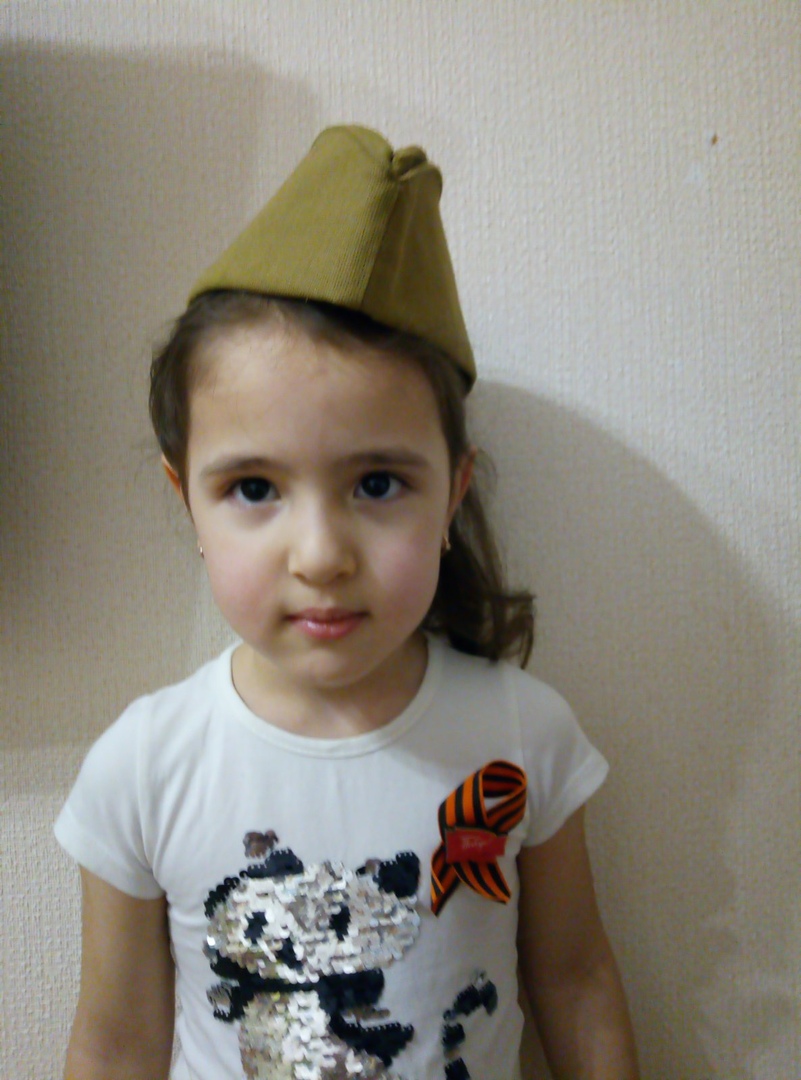 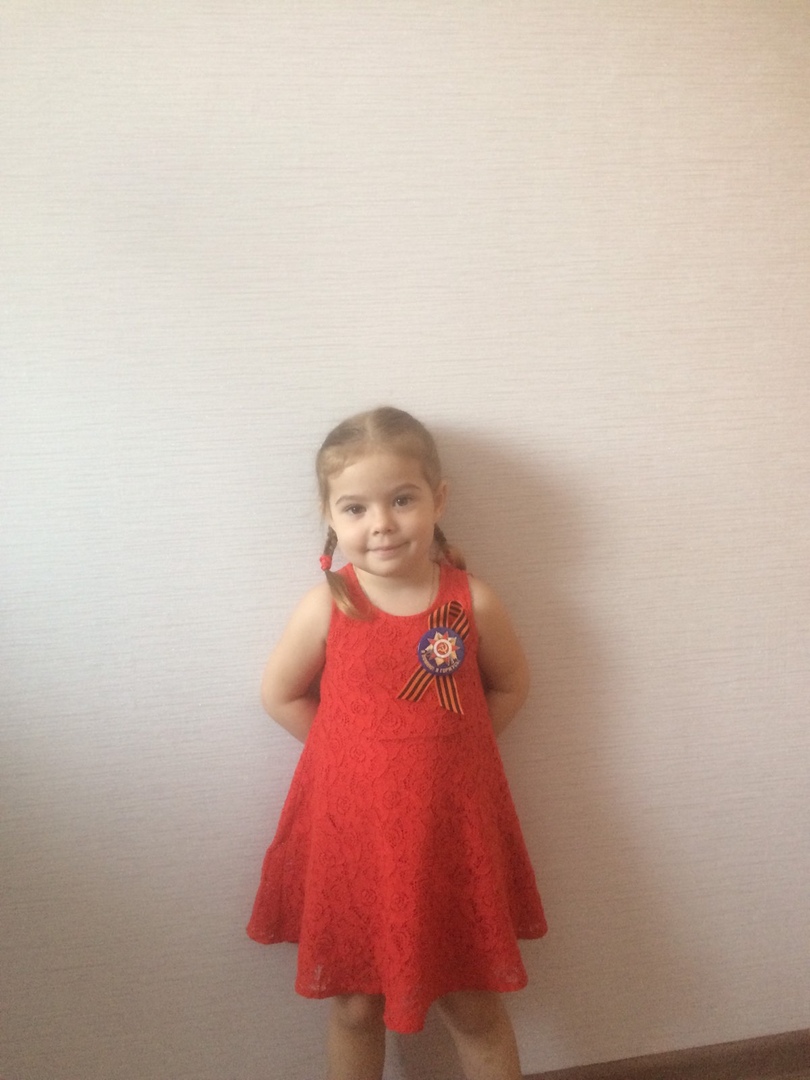 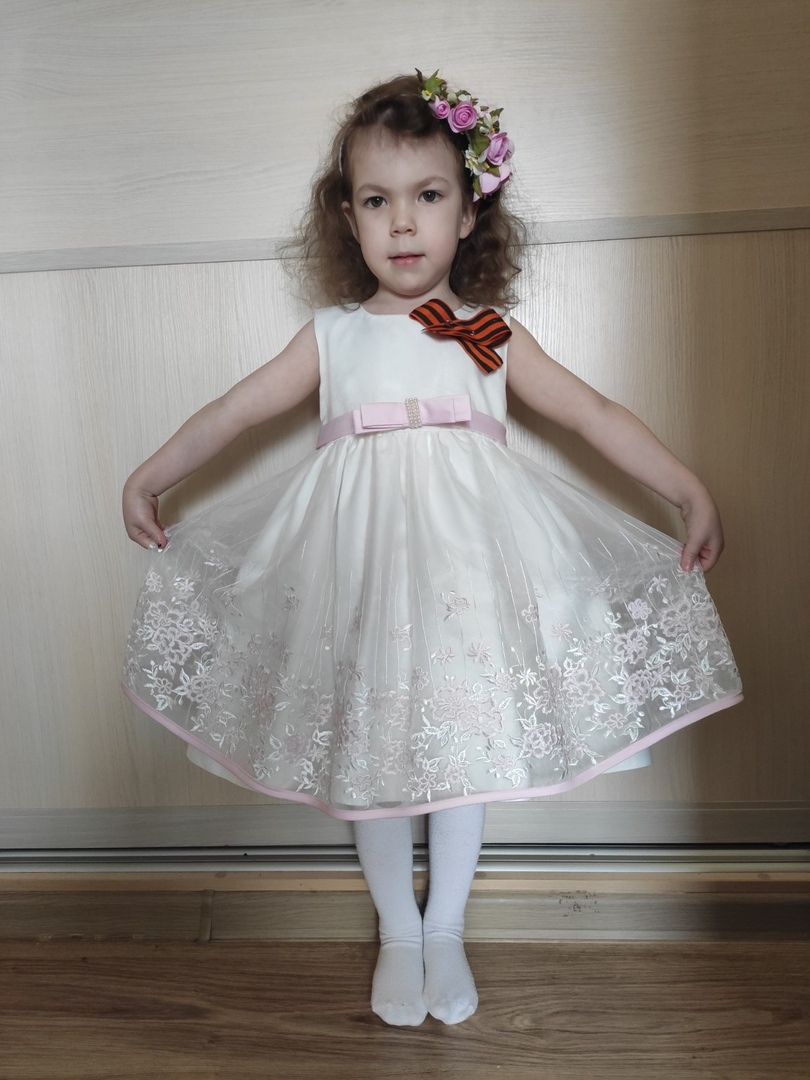 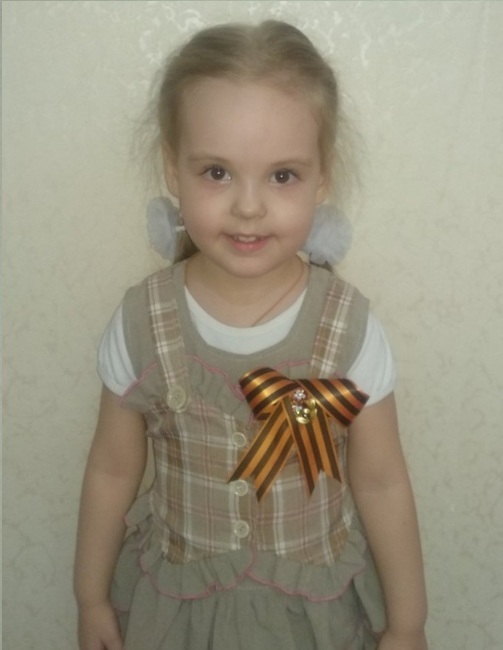 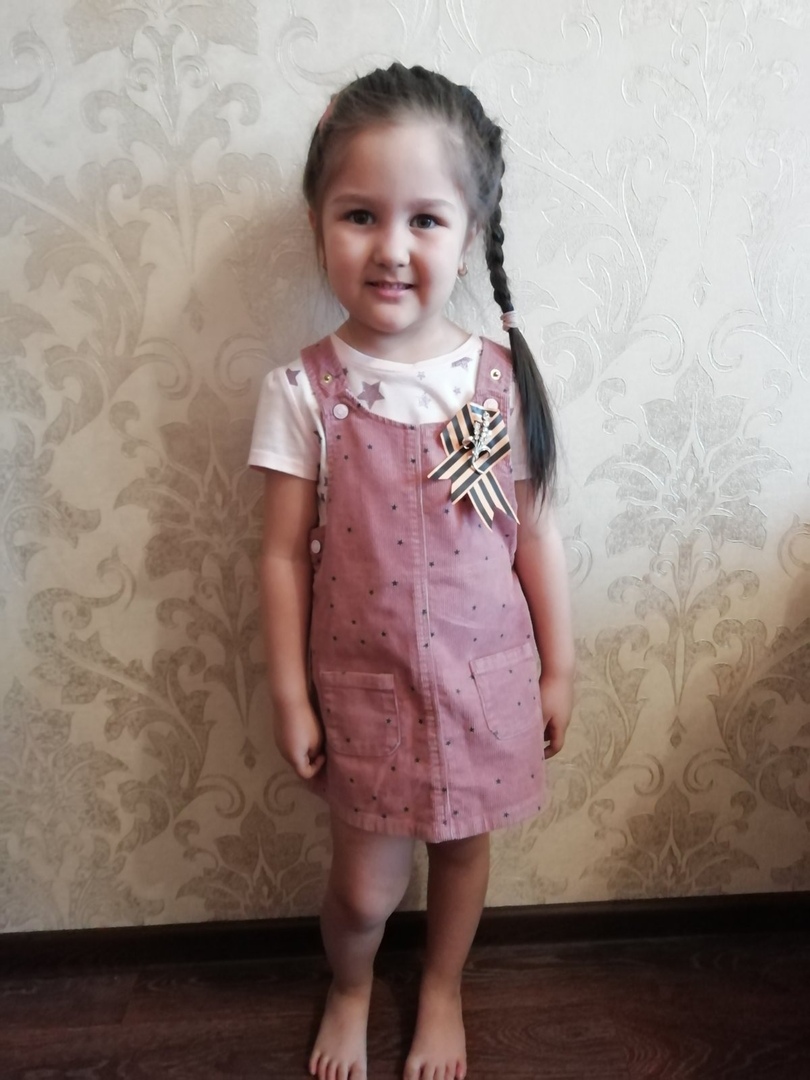 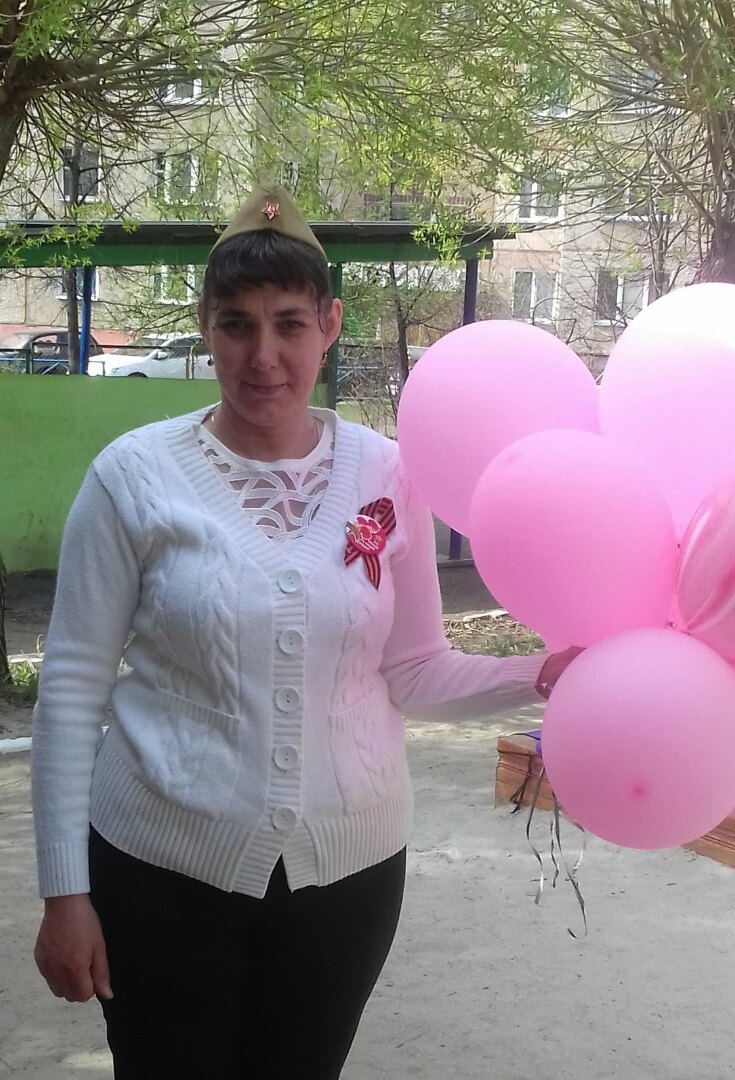 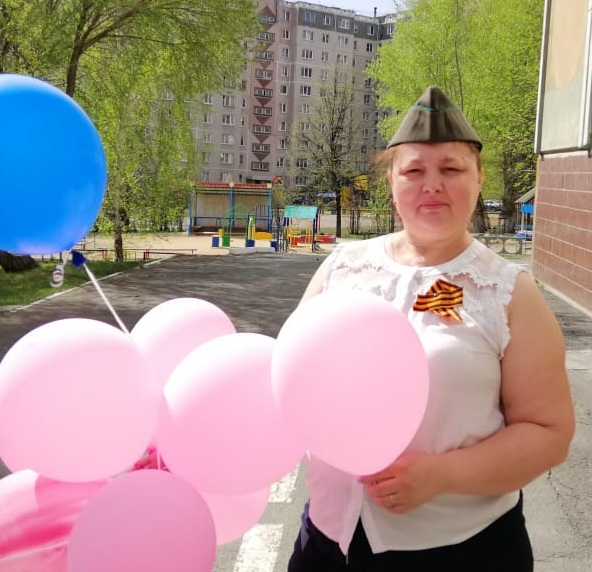 Поделки к Дню Победы
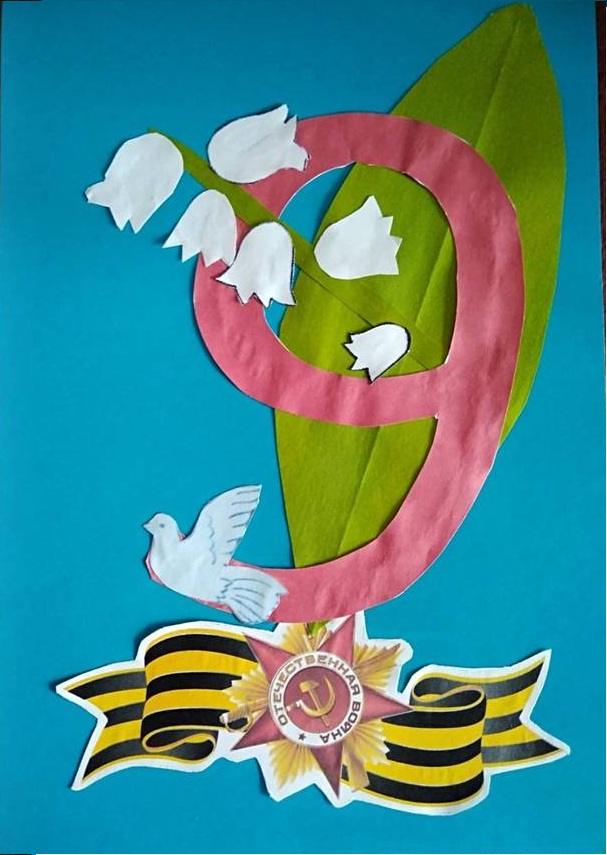 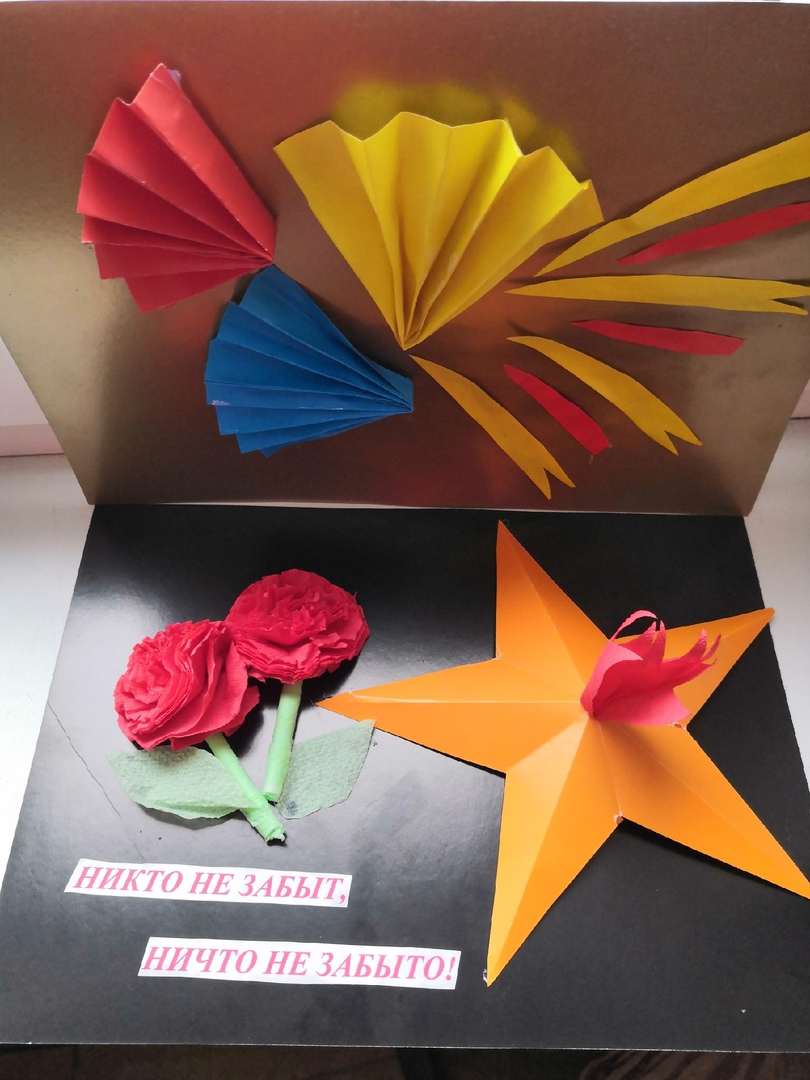 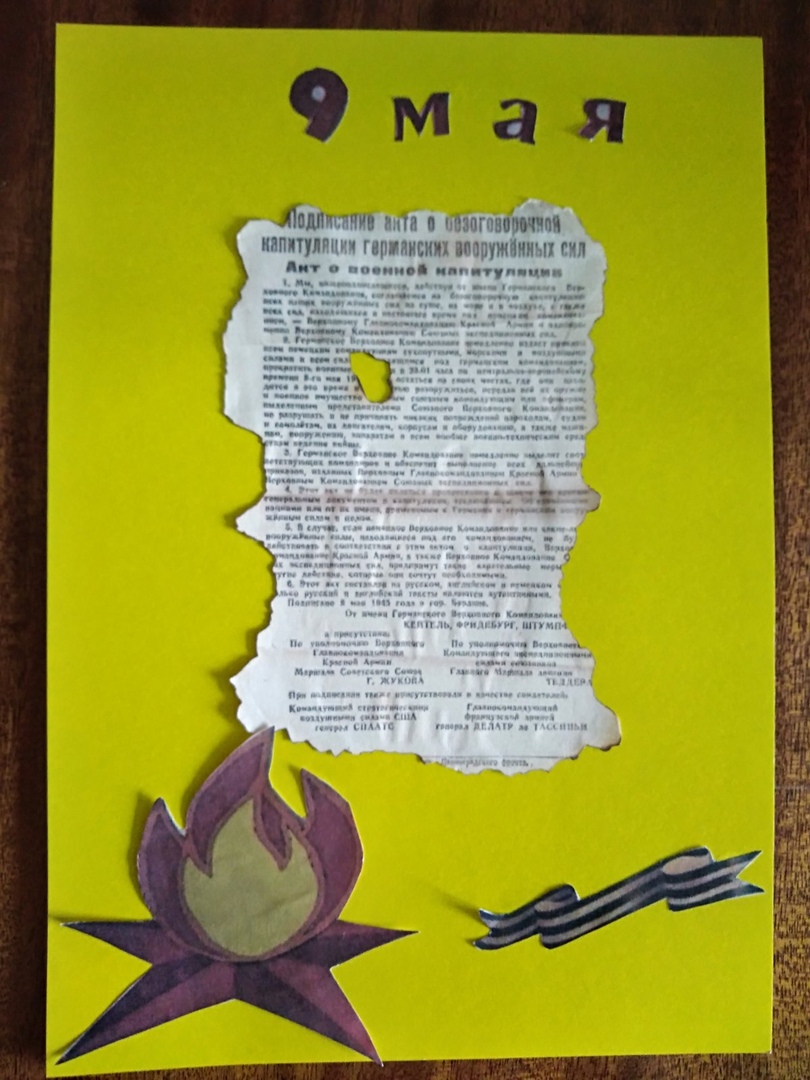 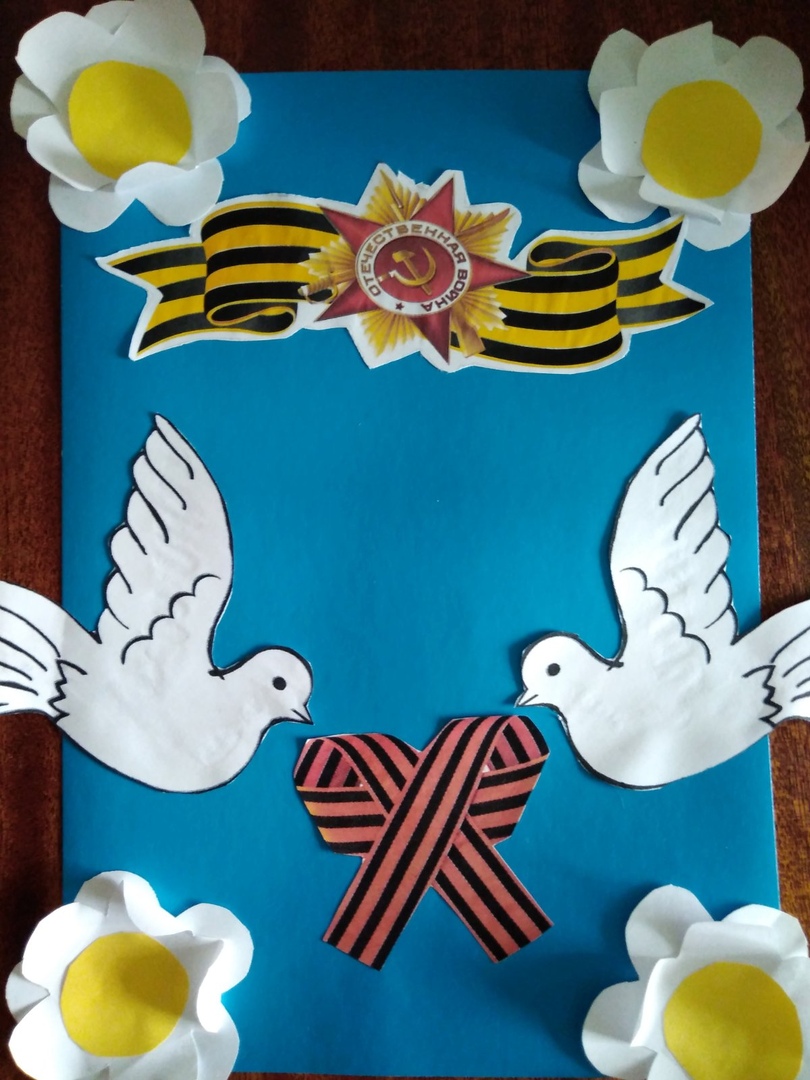 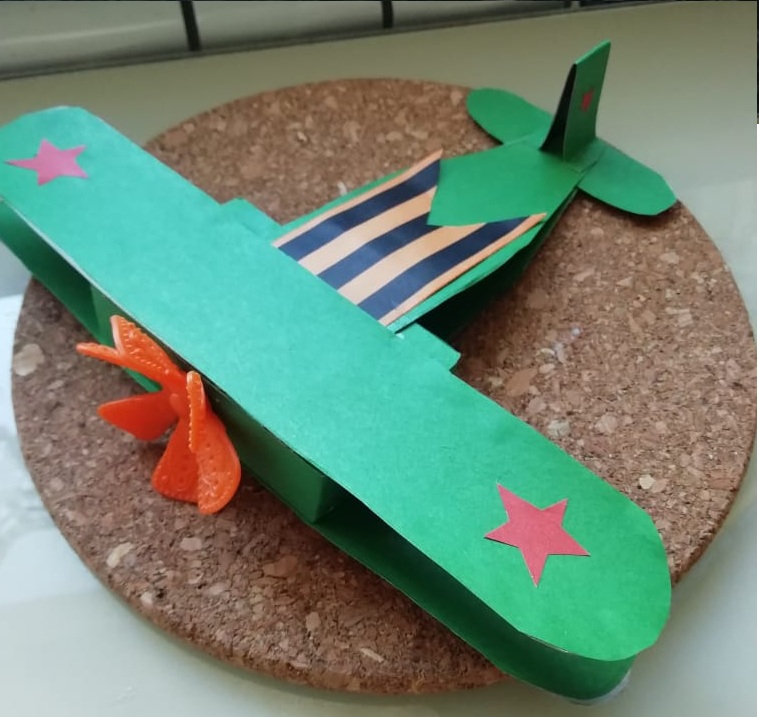 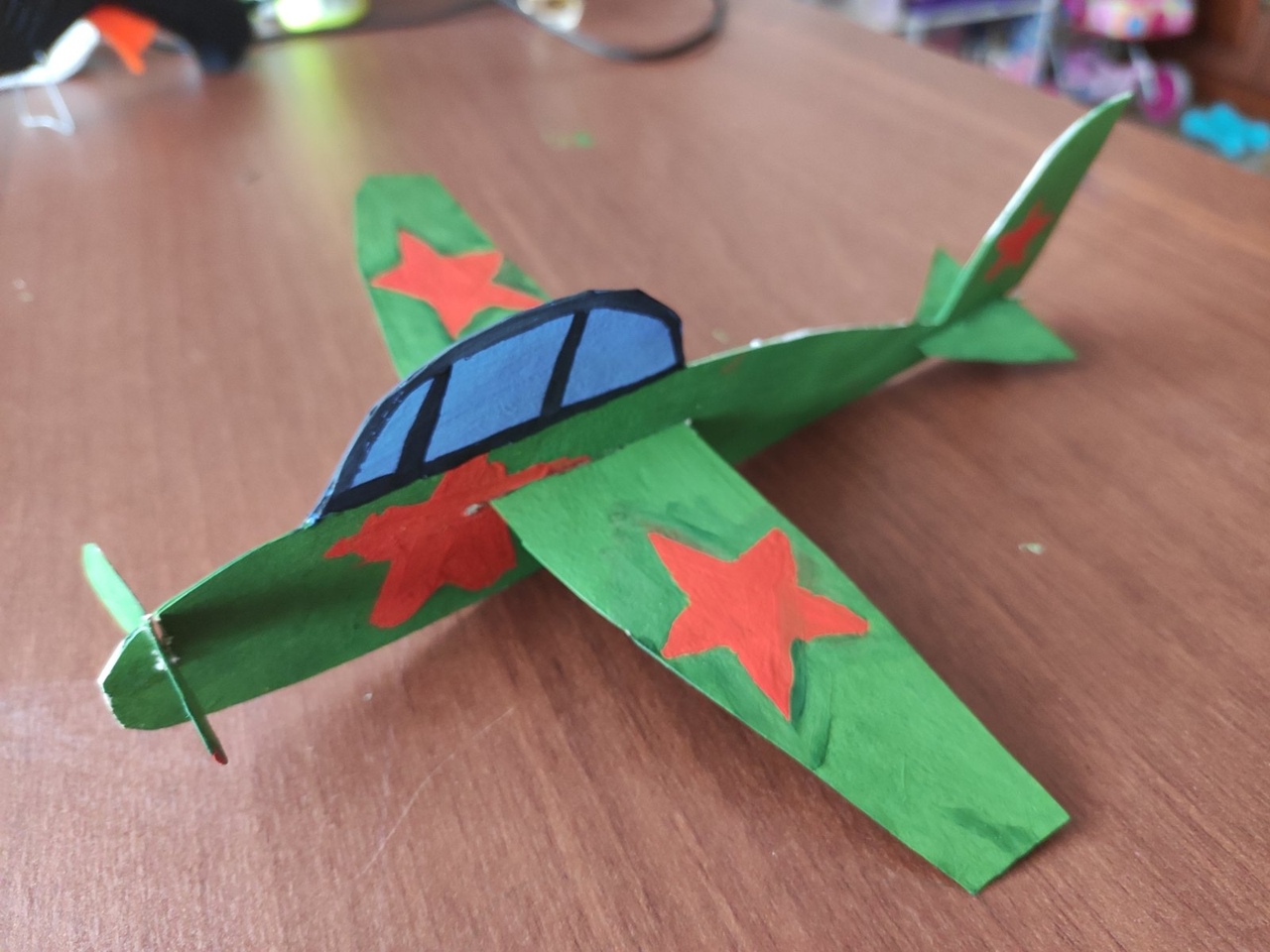 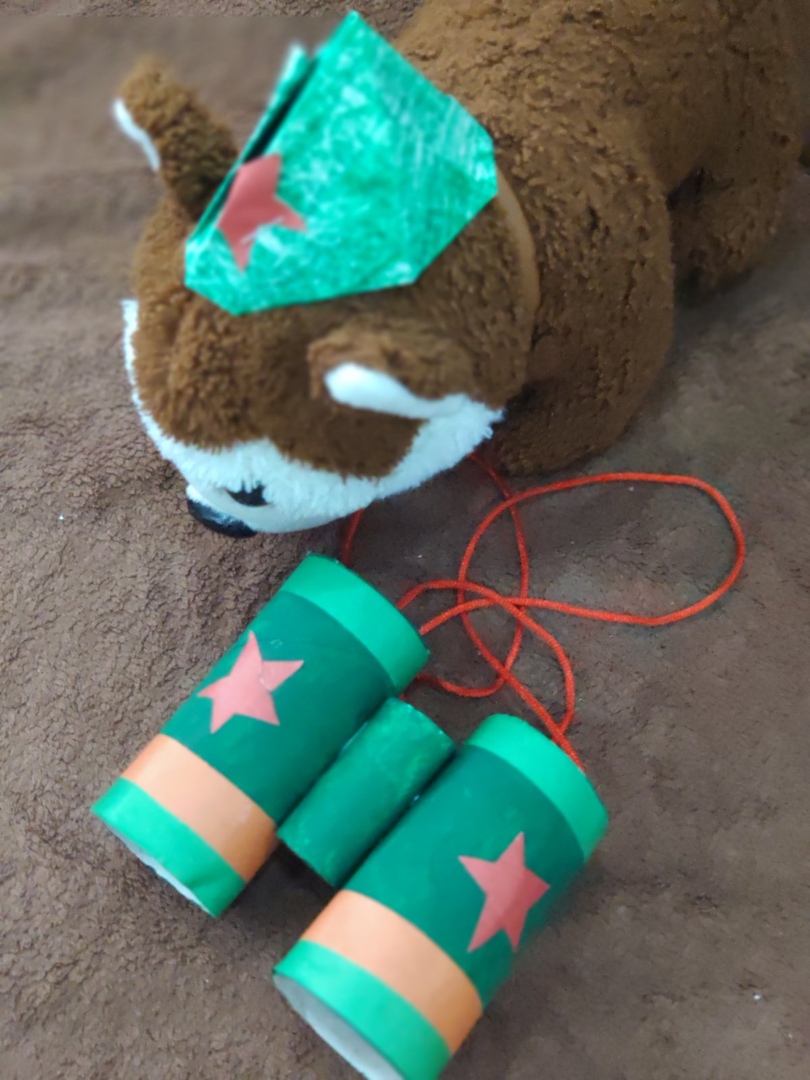 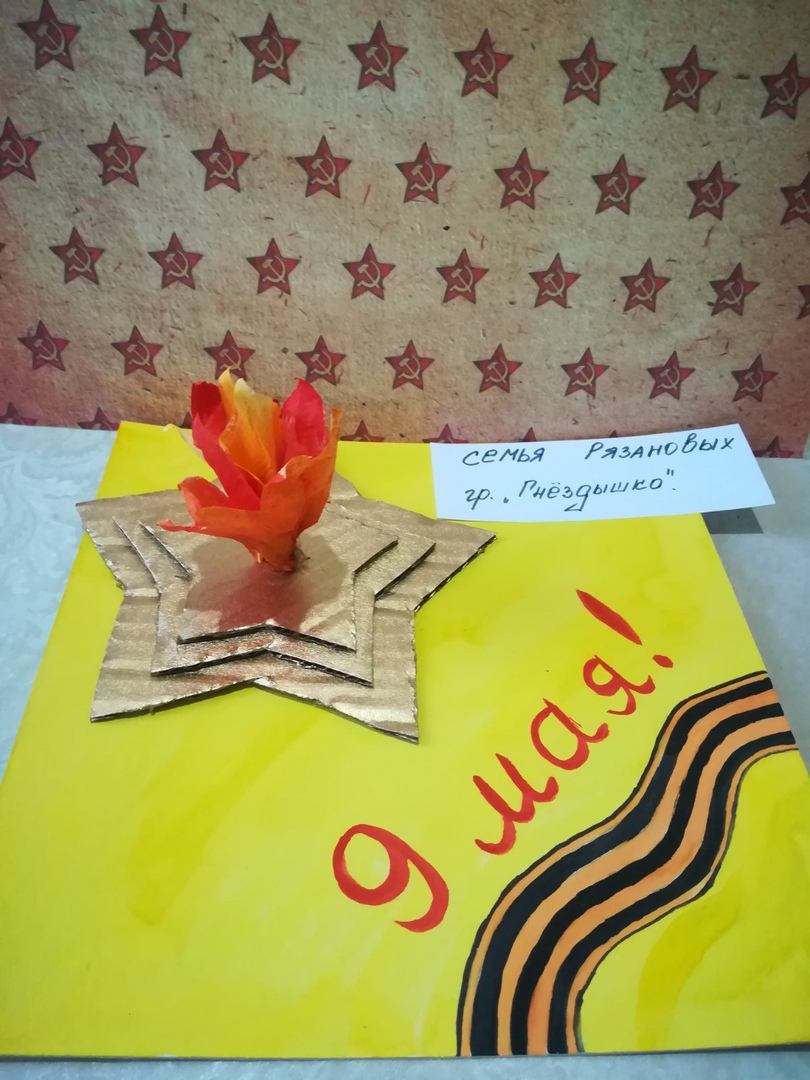 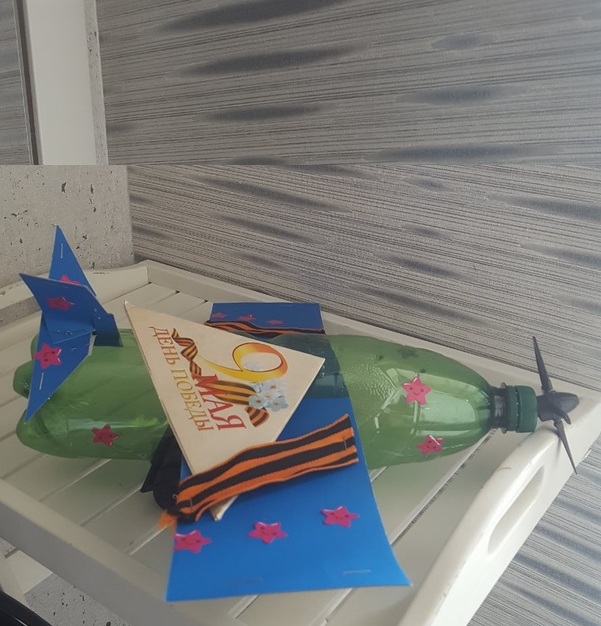 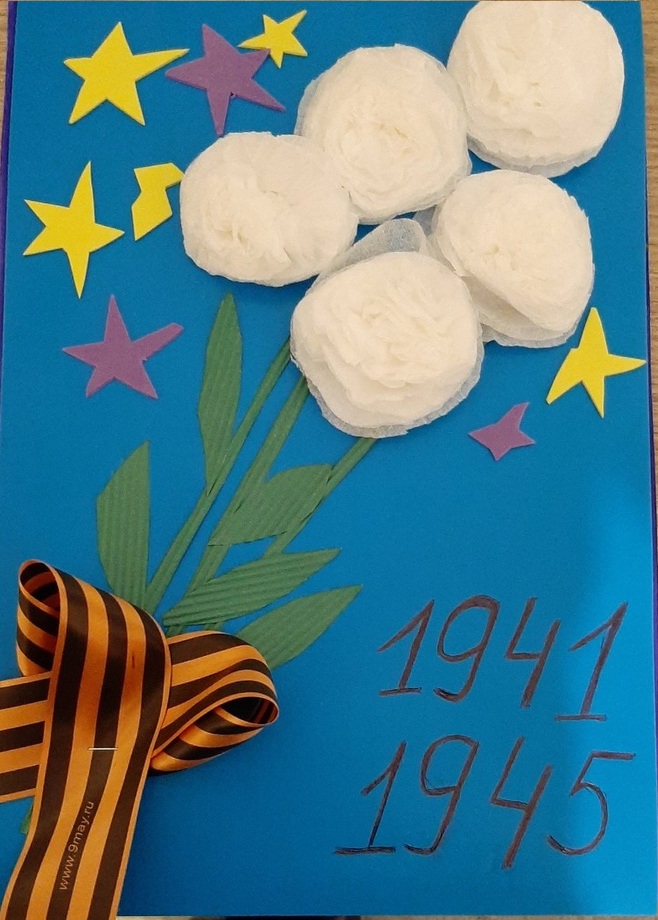 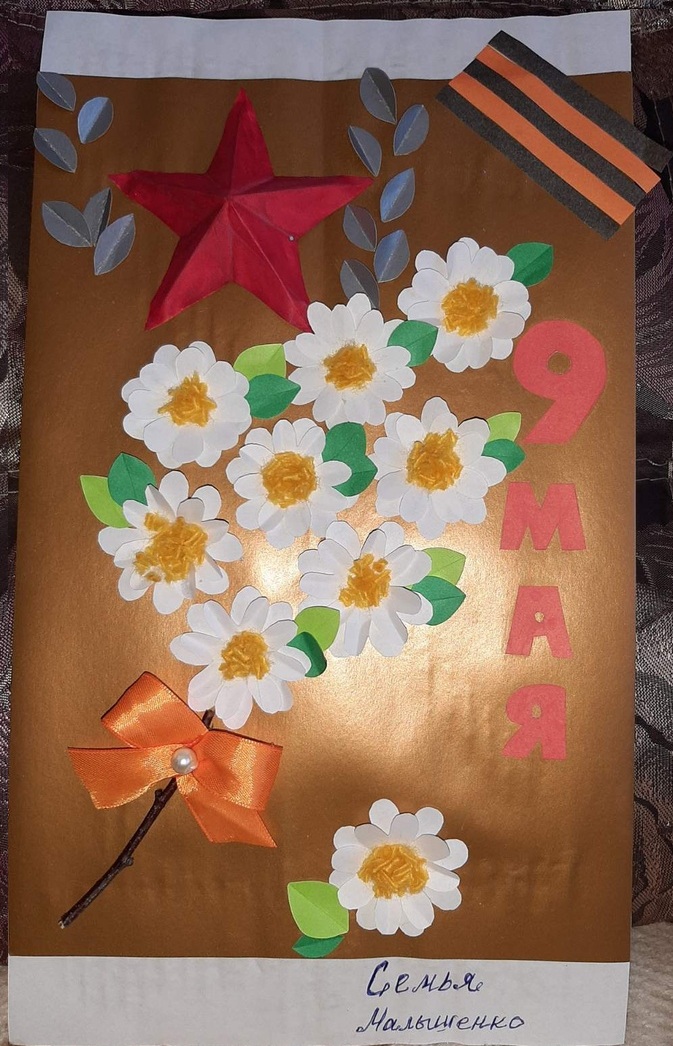 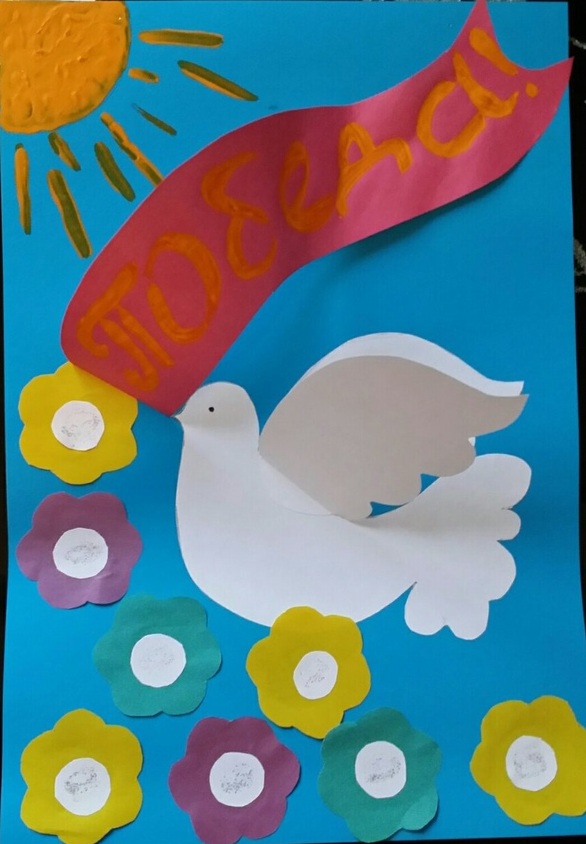 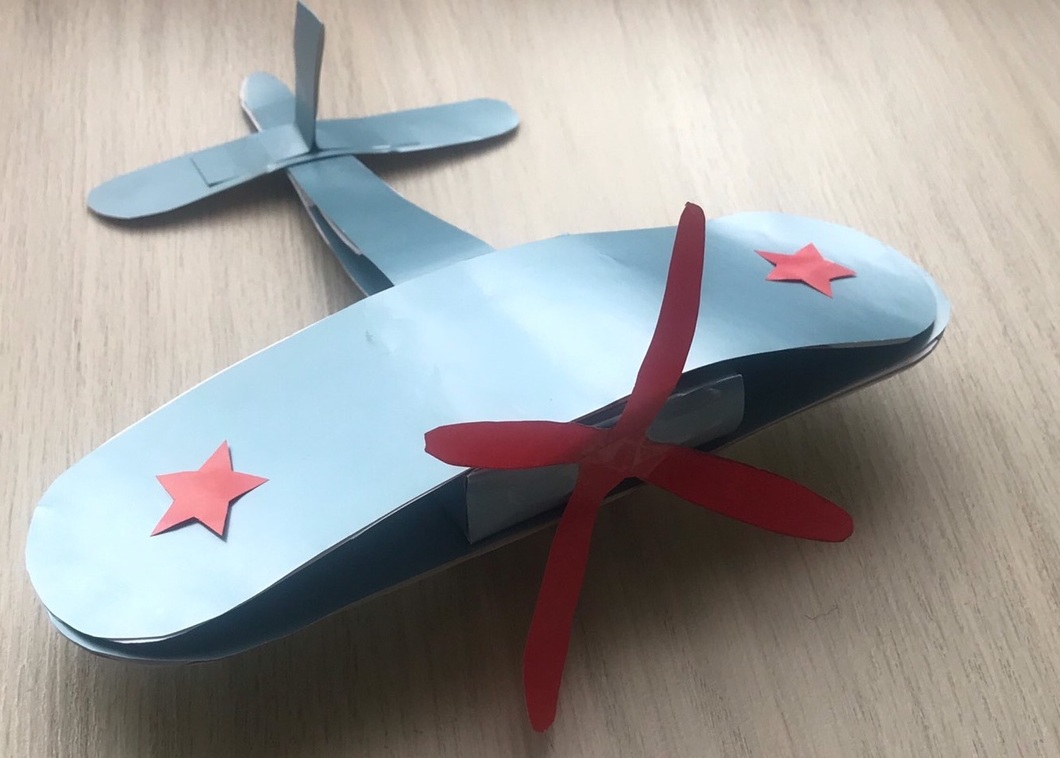 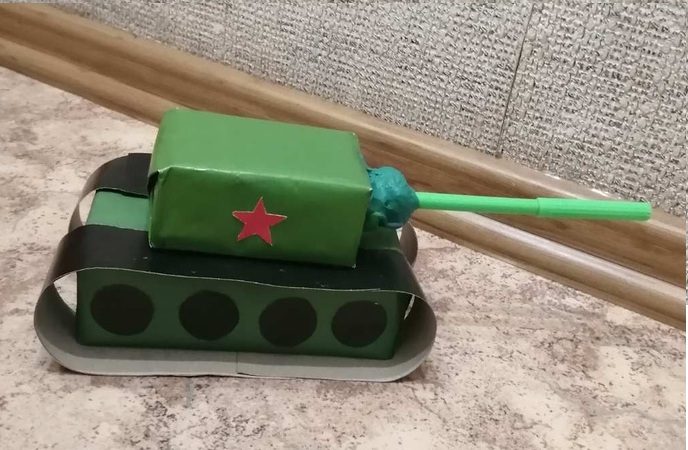 Салют Победы!
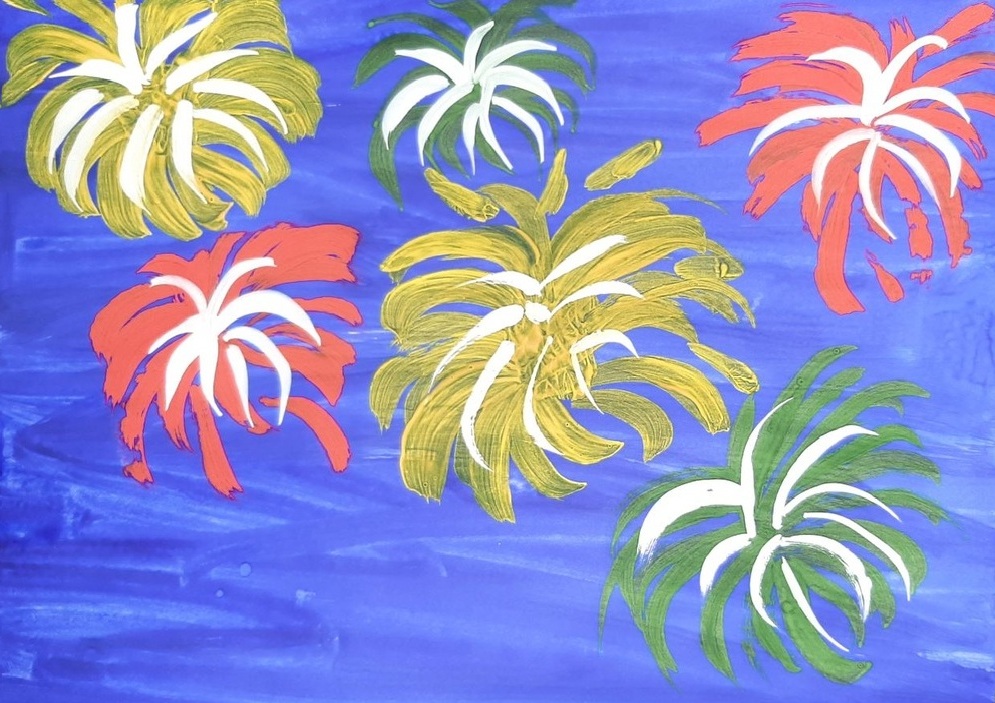 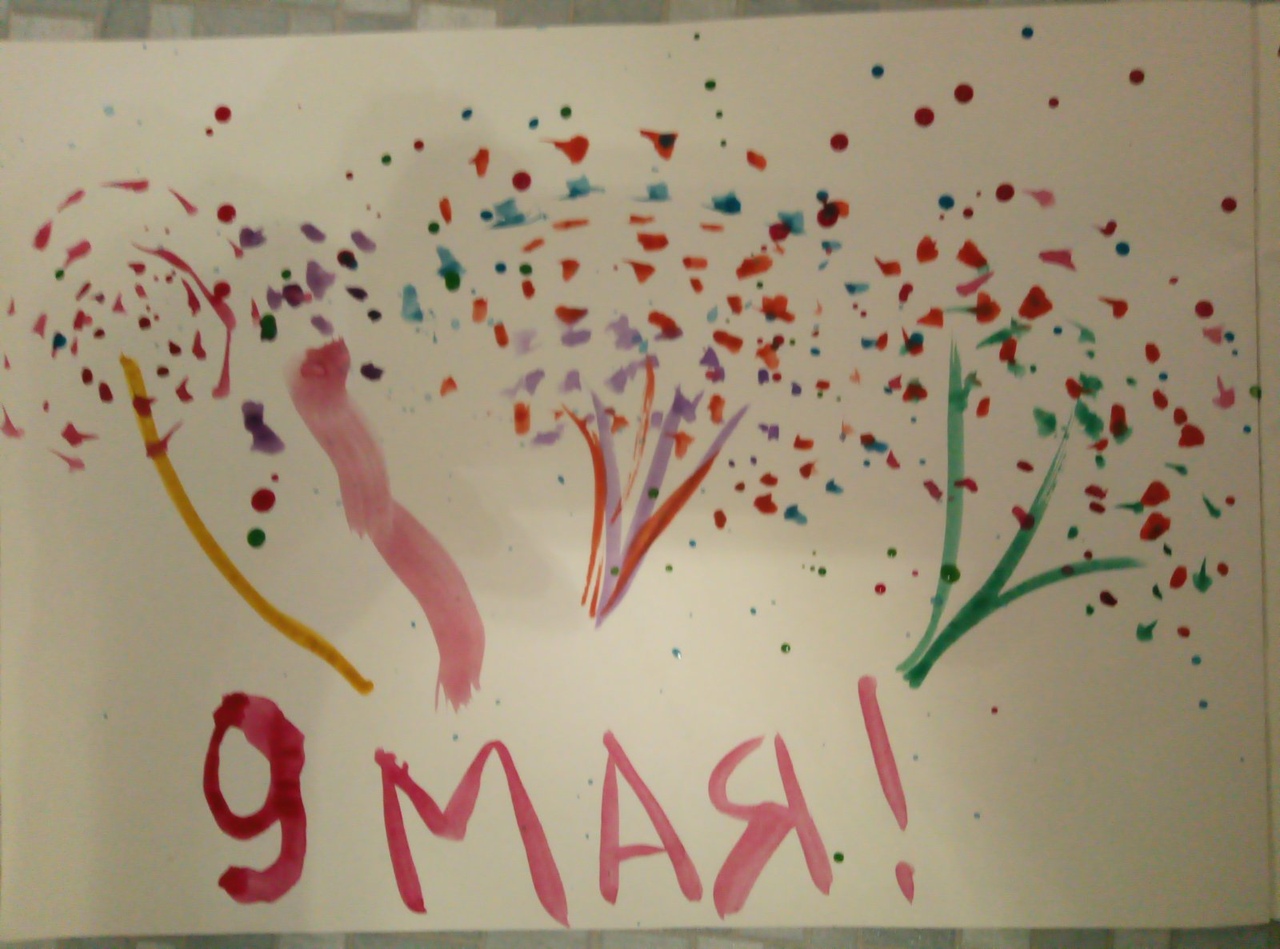 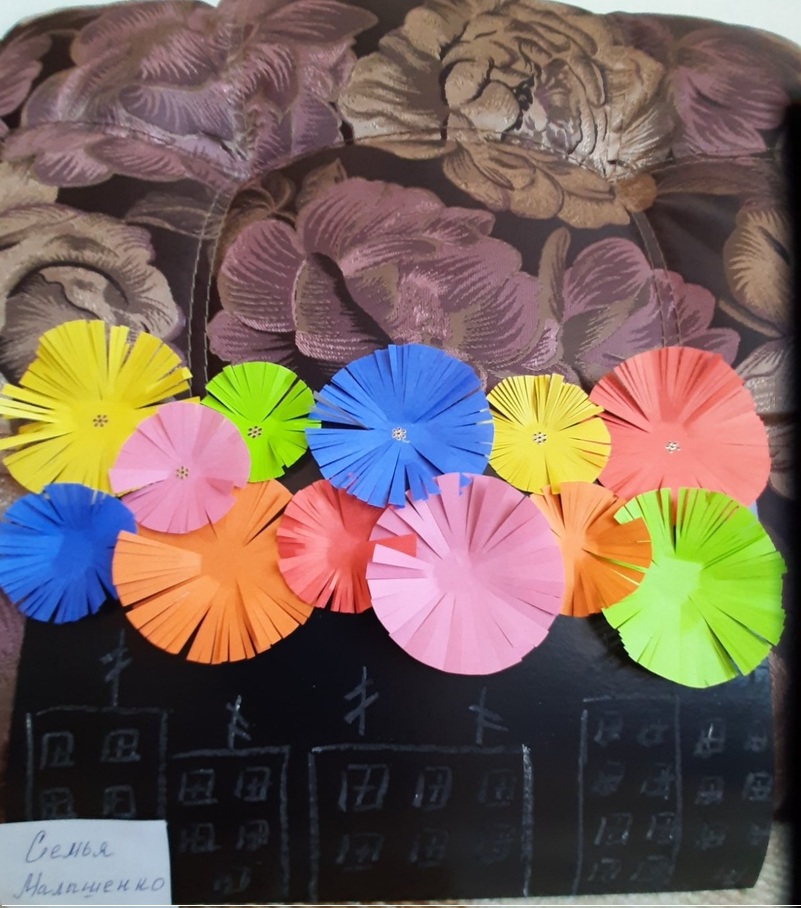 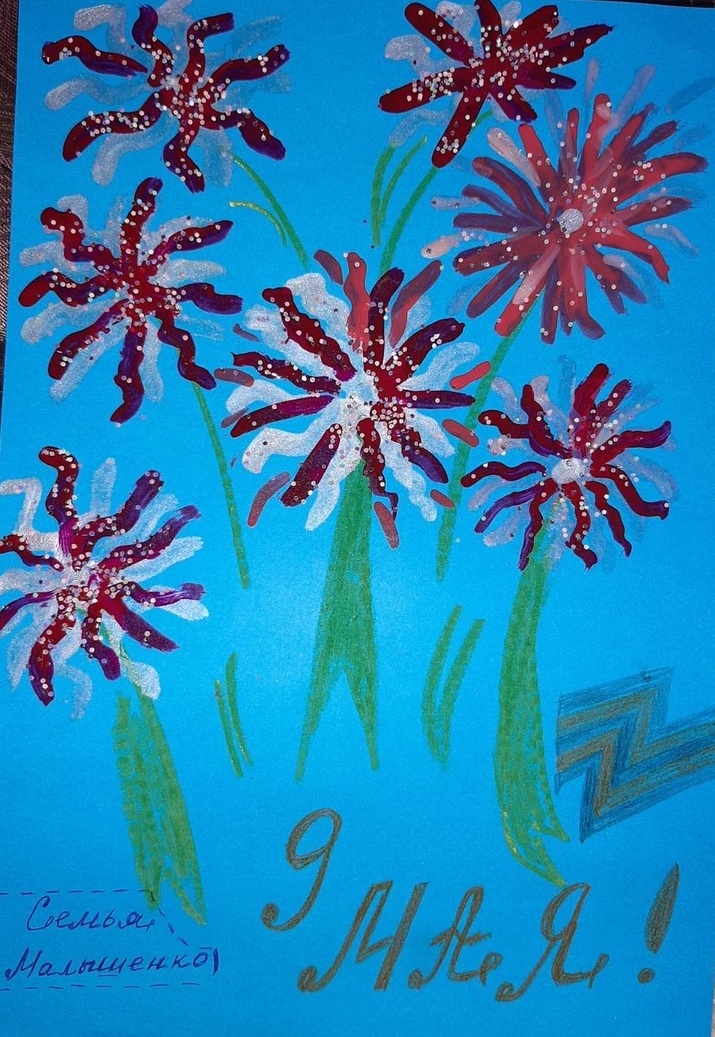 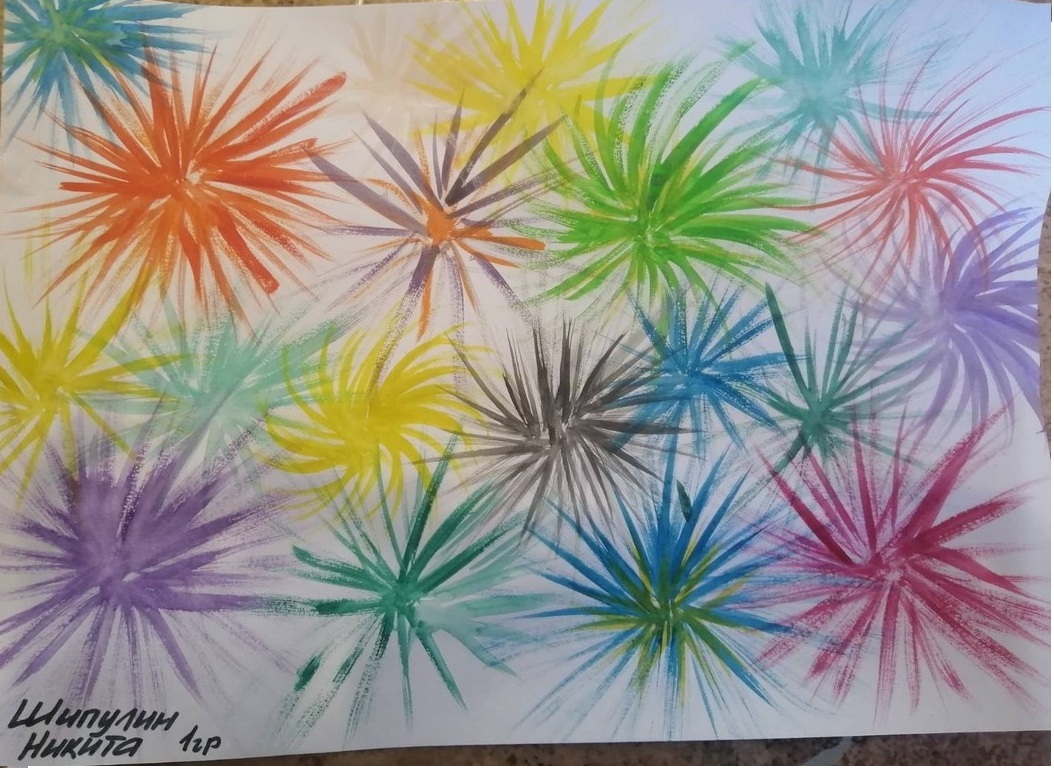 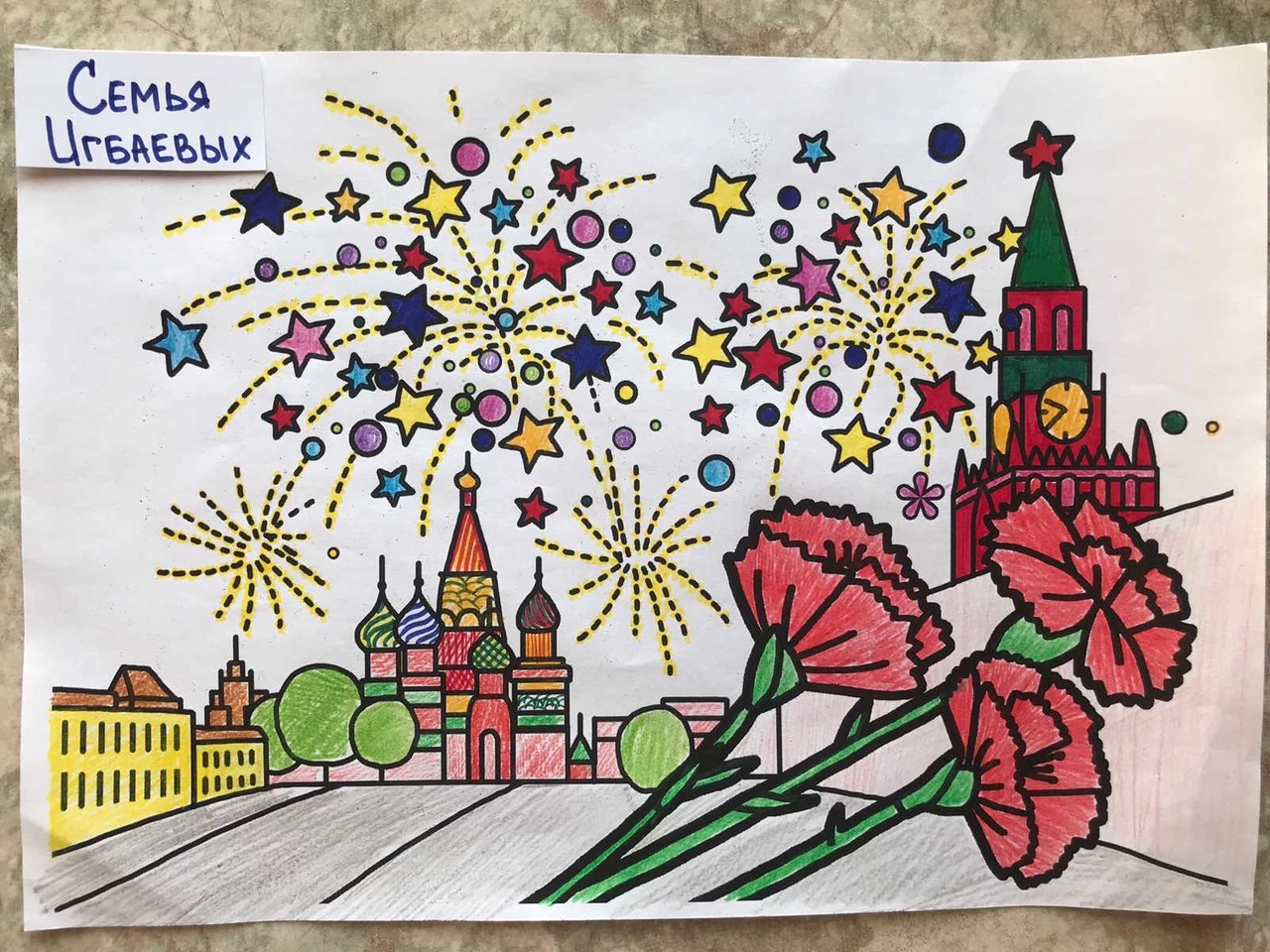 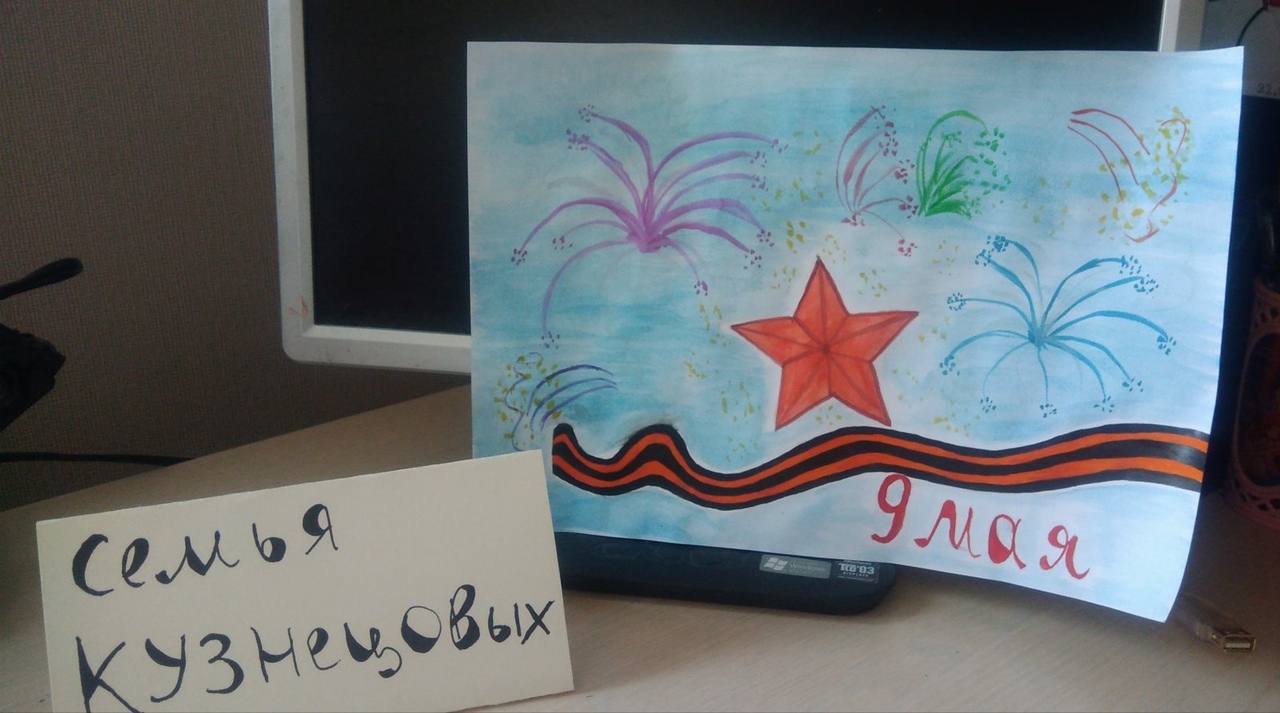 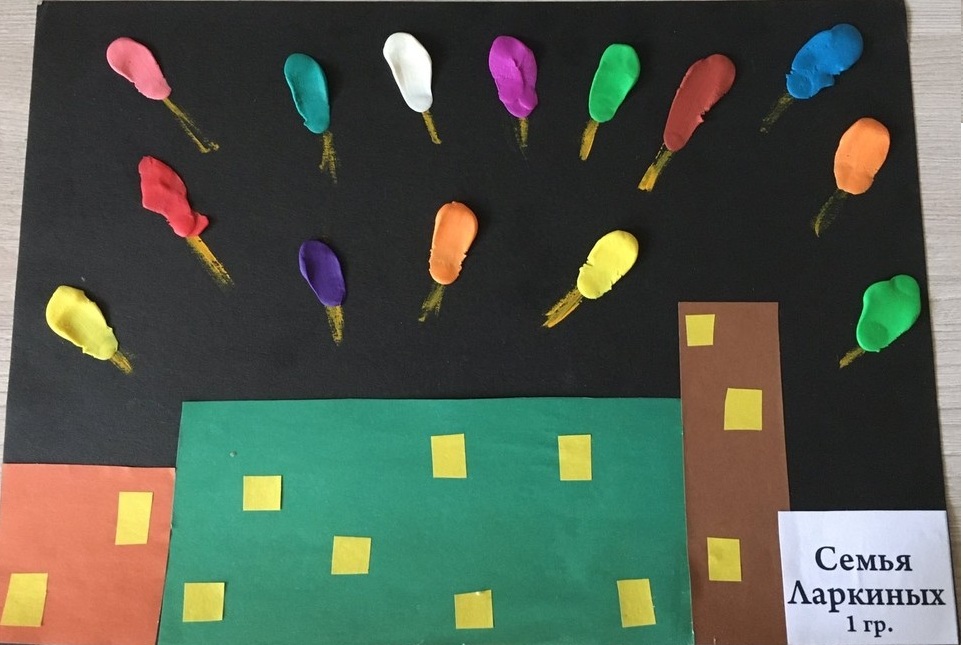 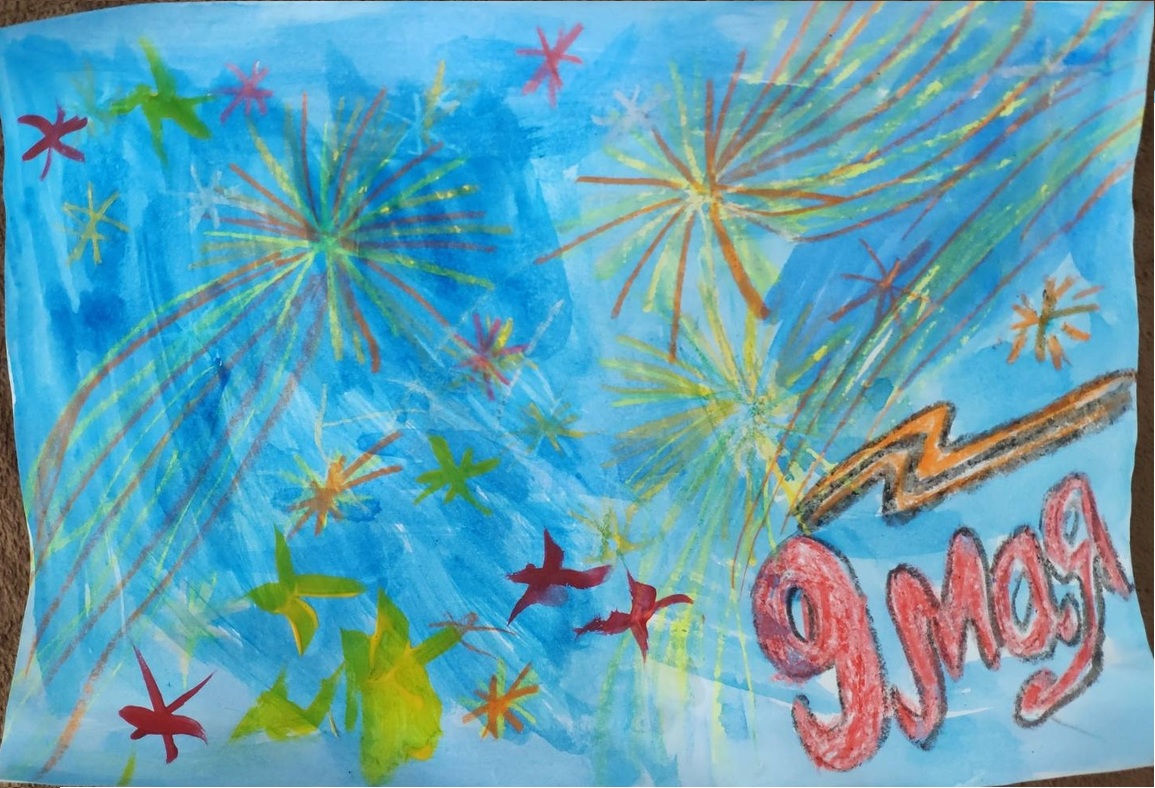 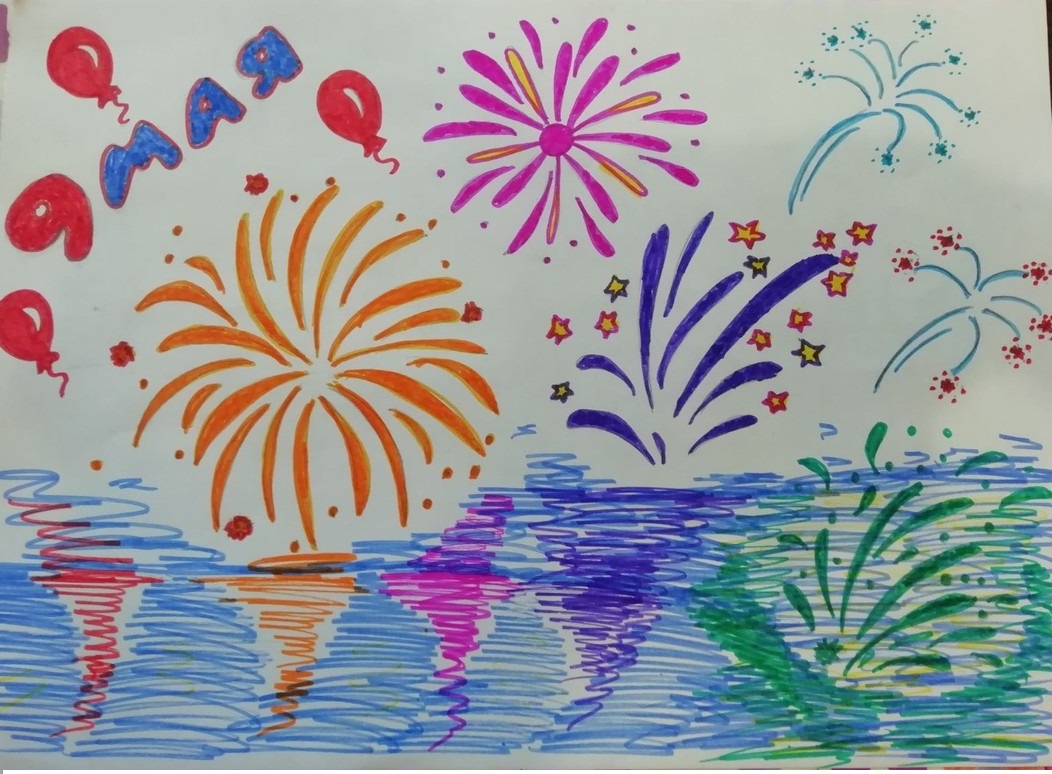 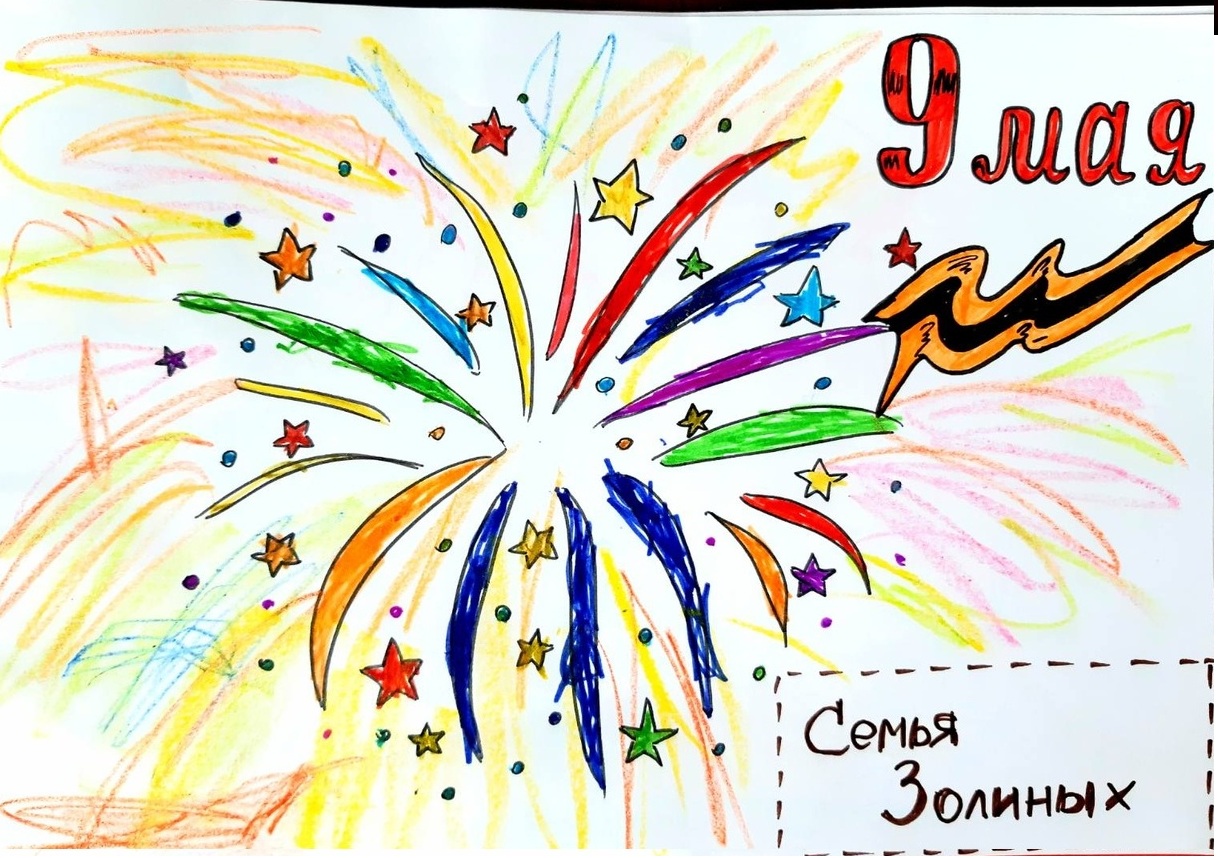 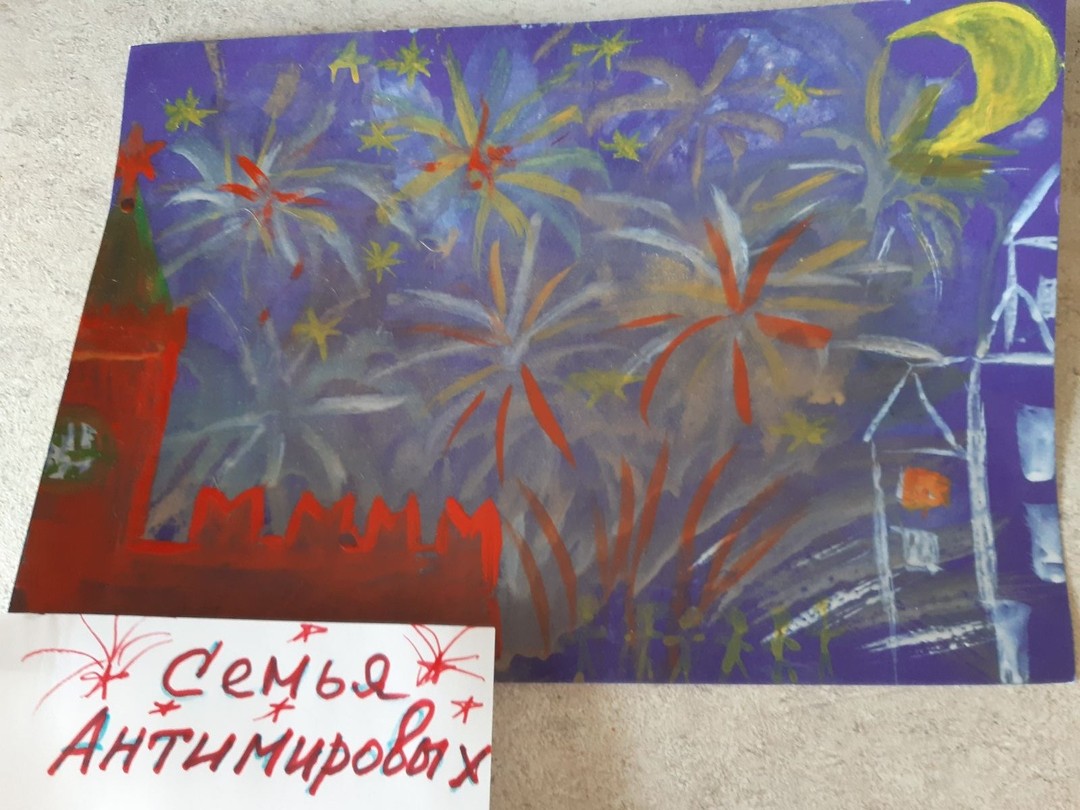 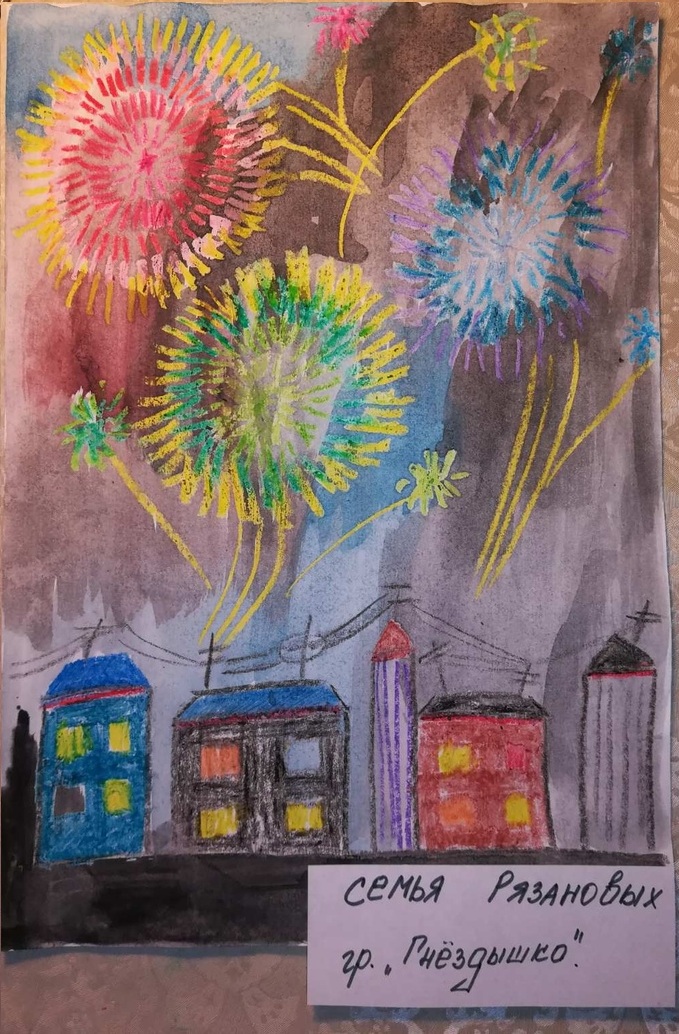 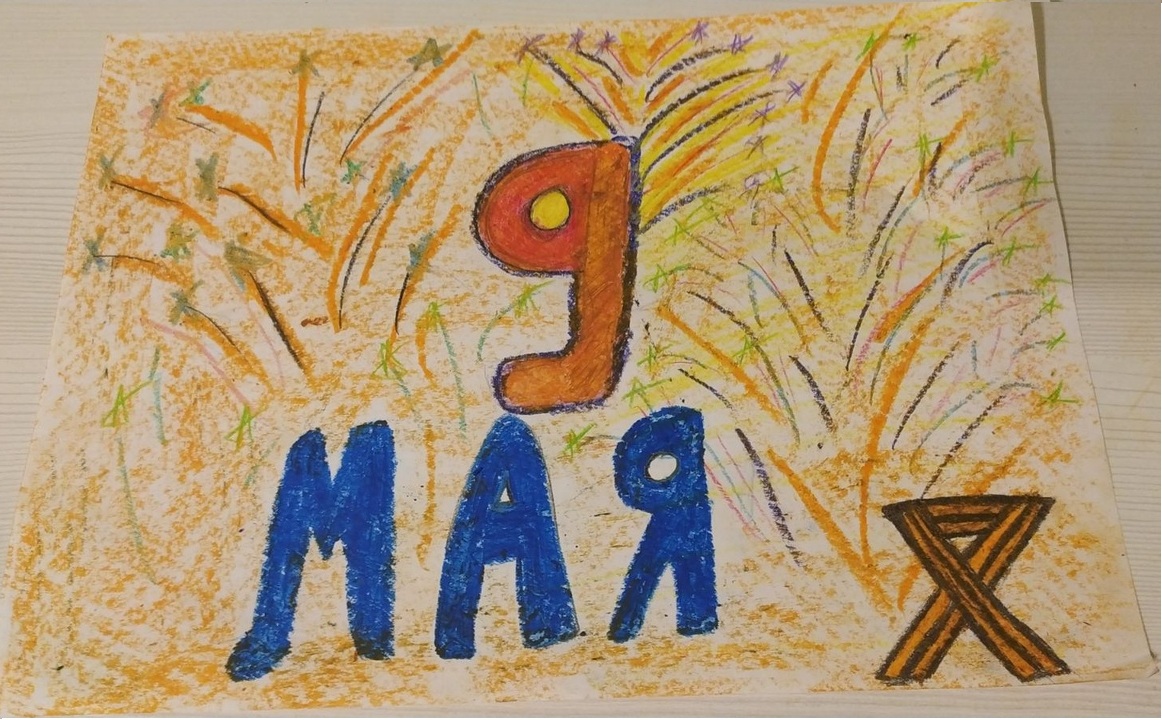 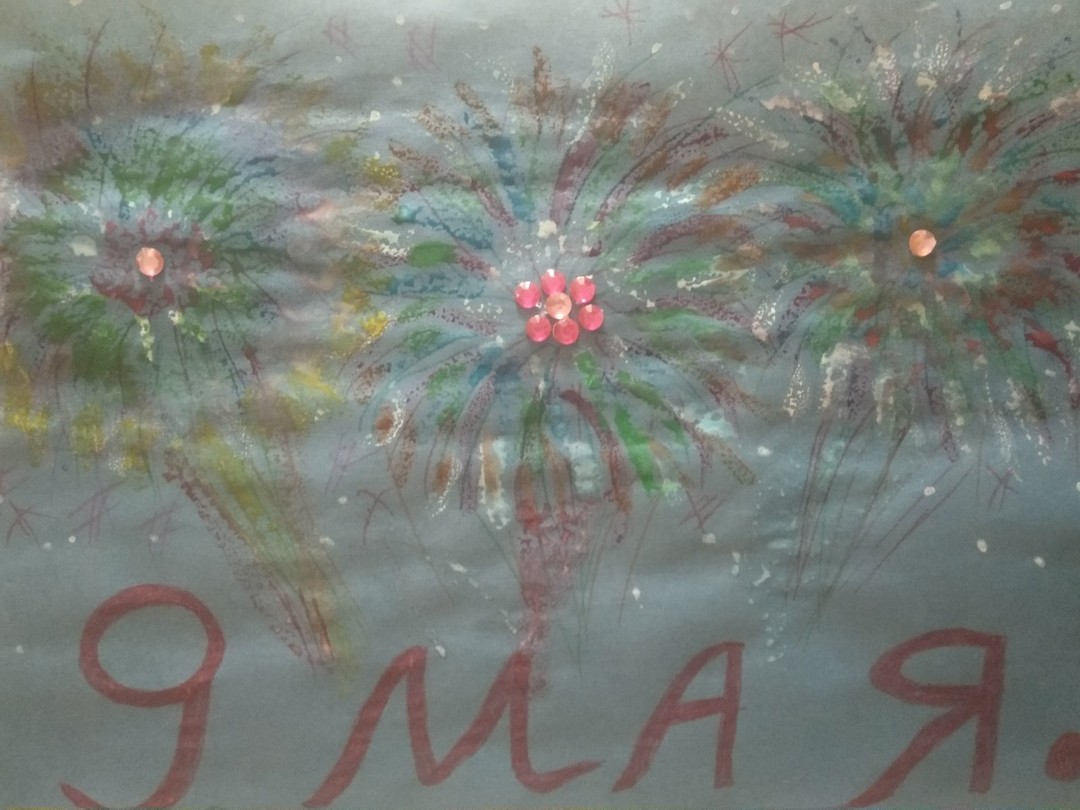 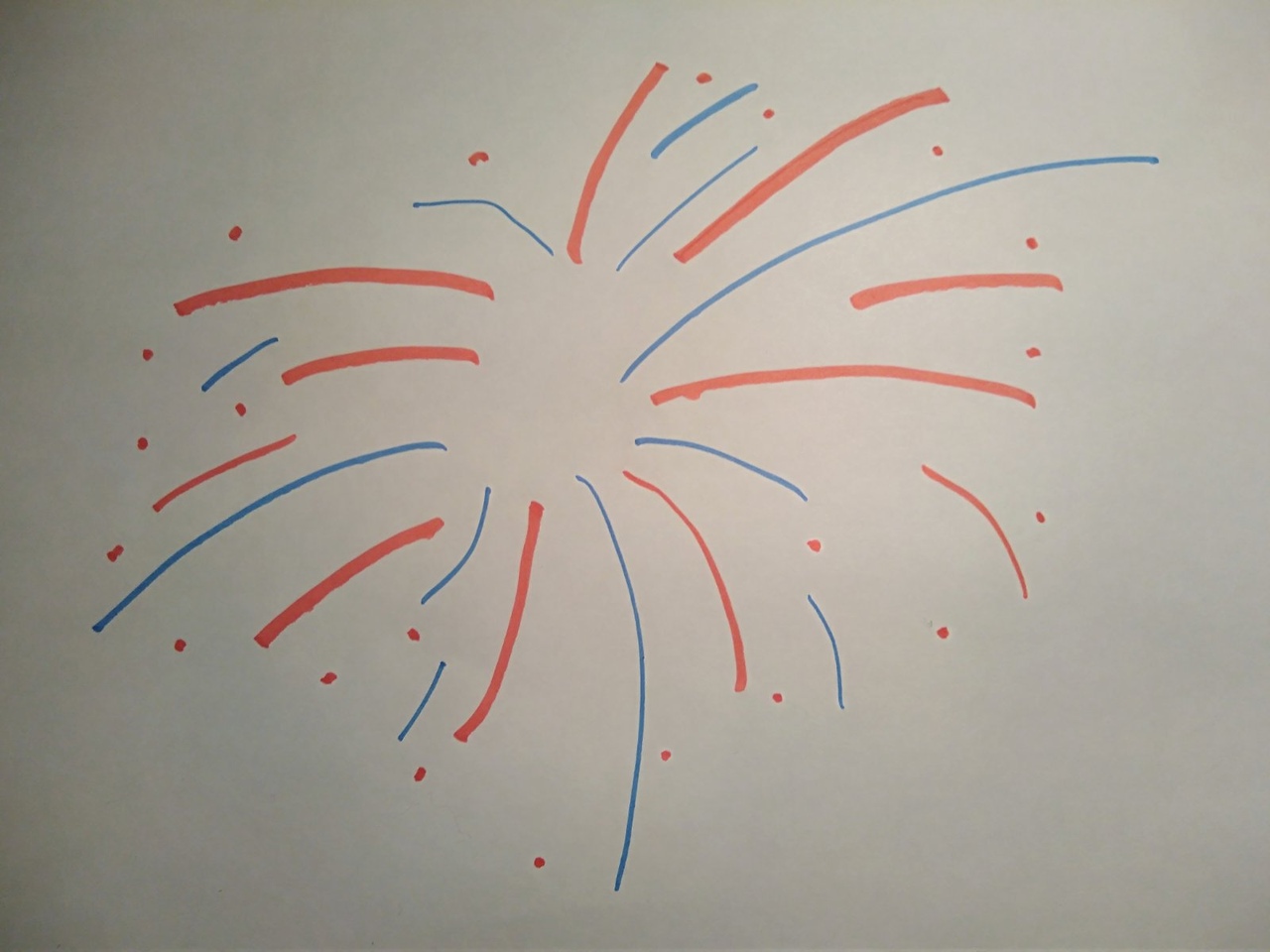 Будущие солдаты
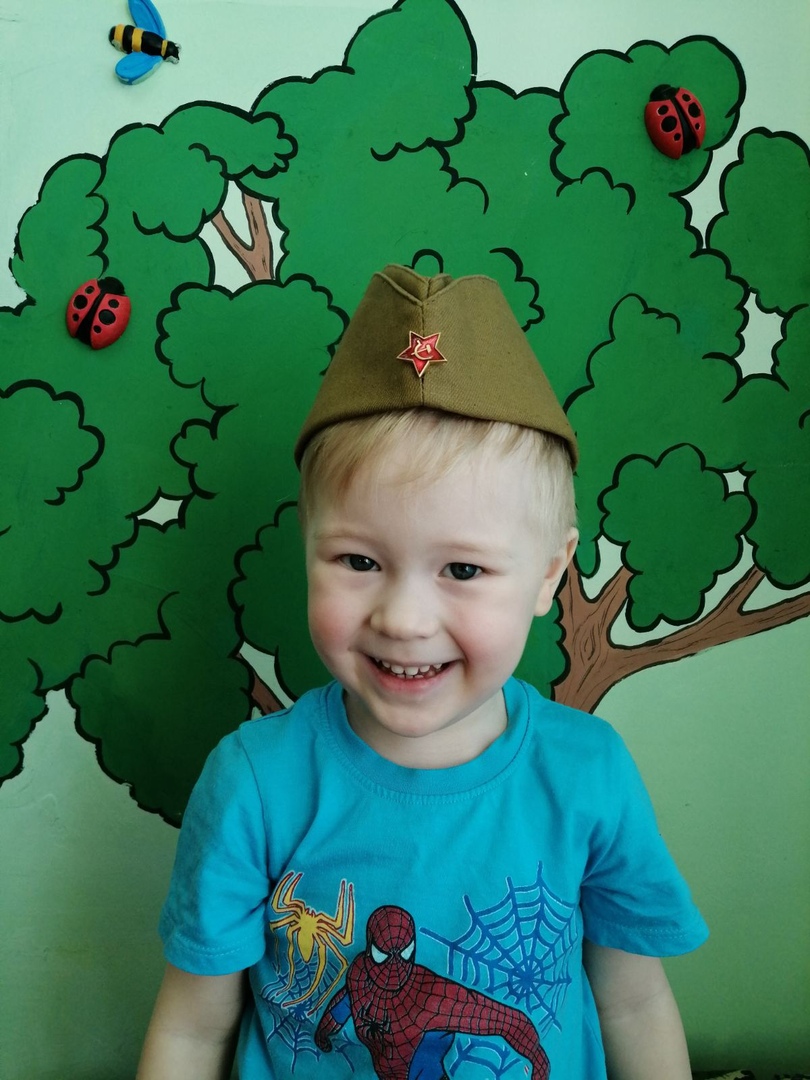 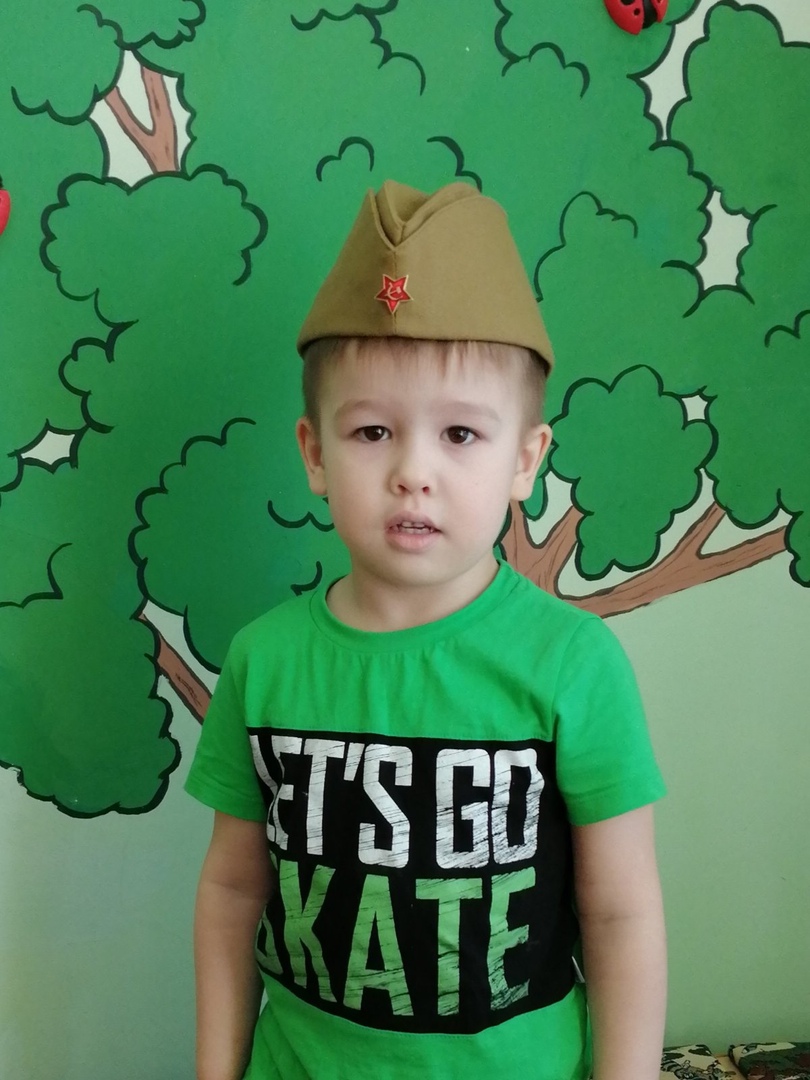 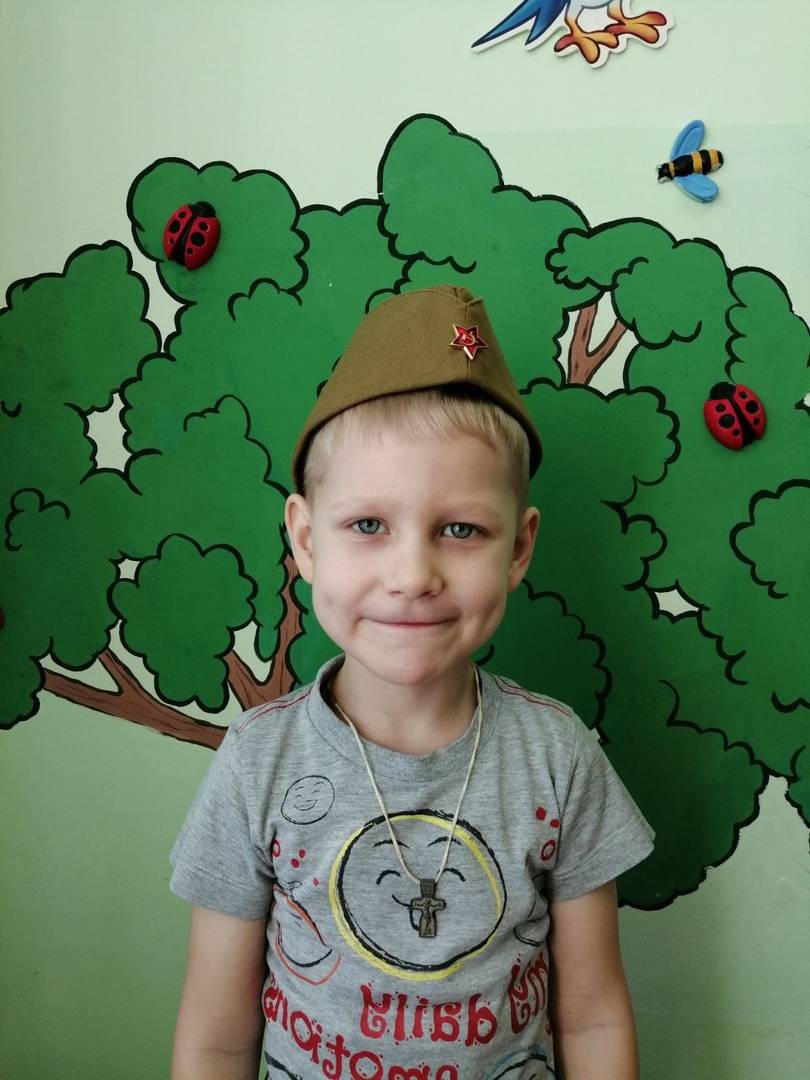 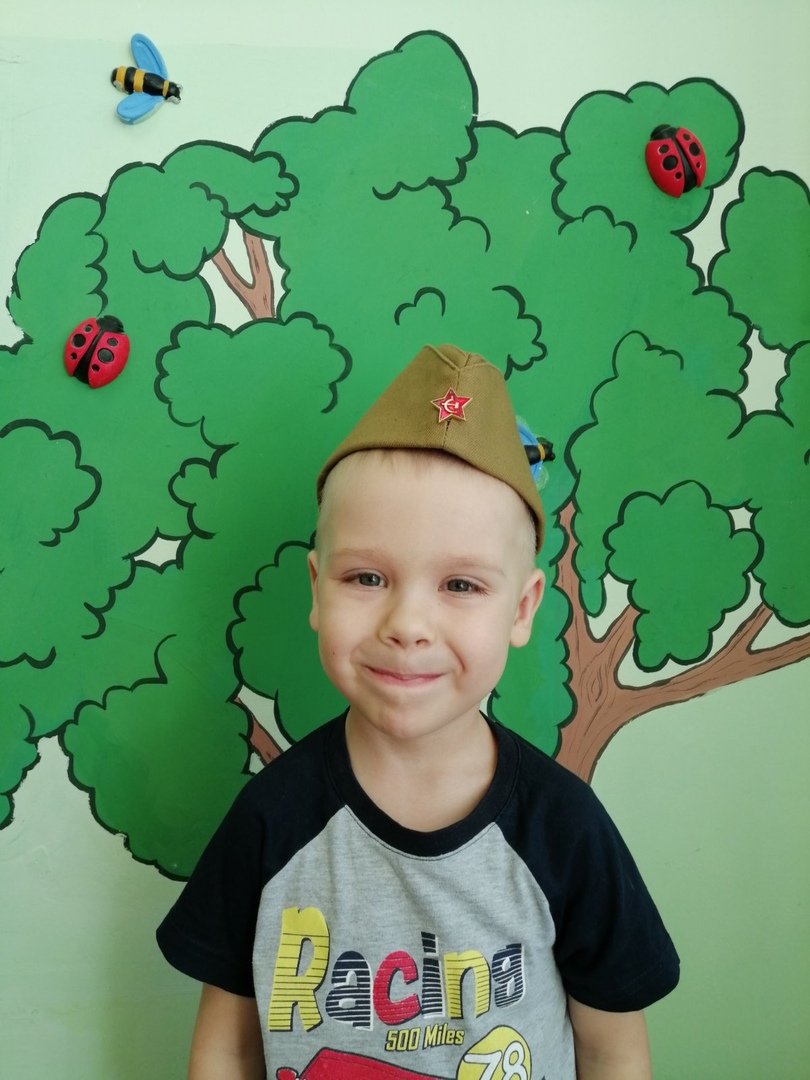 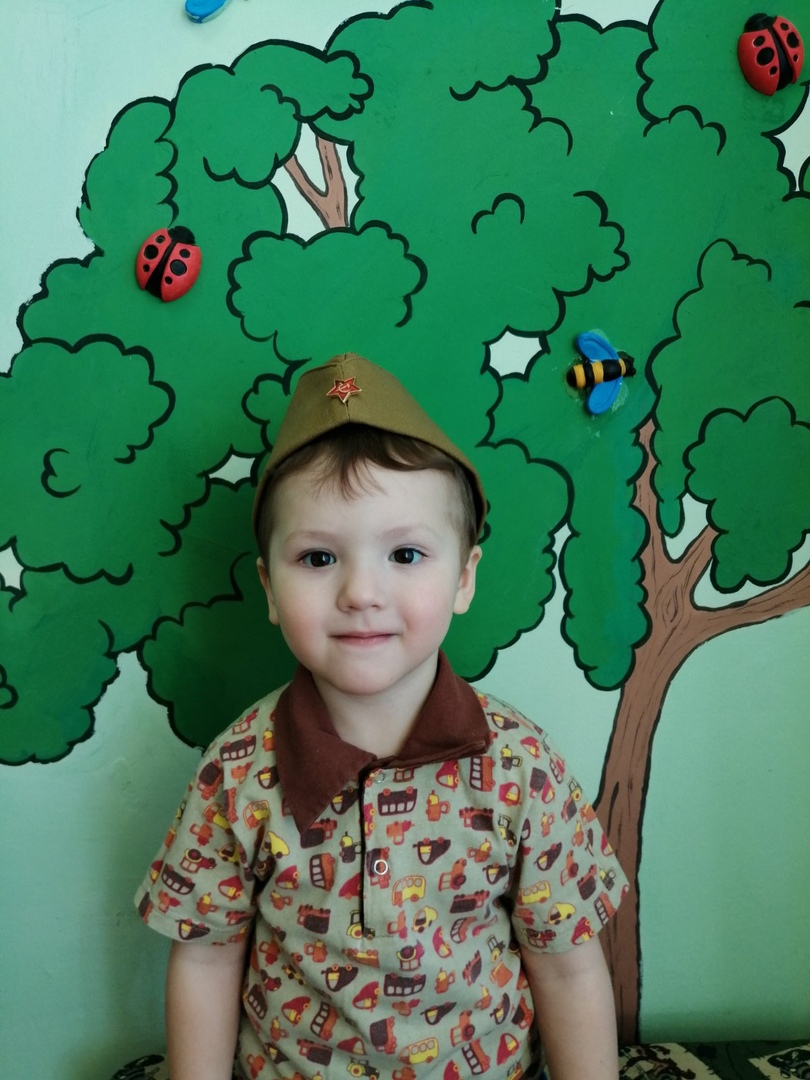 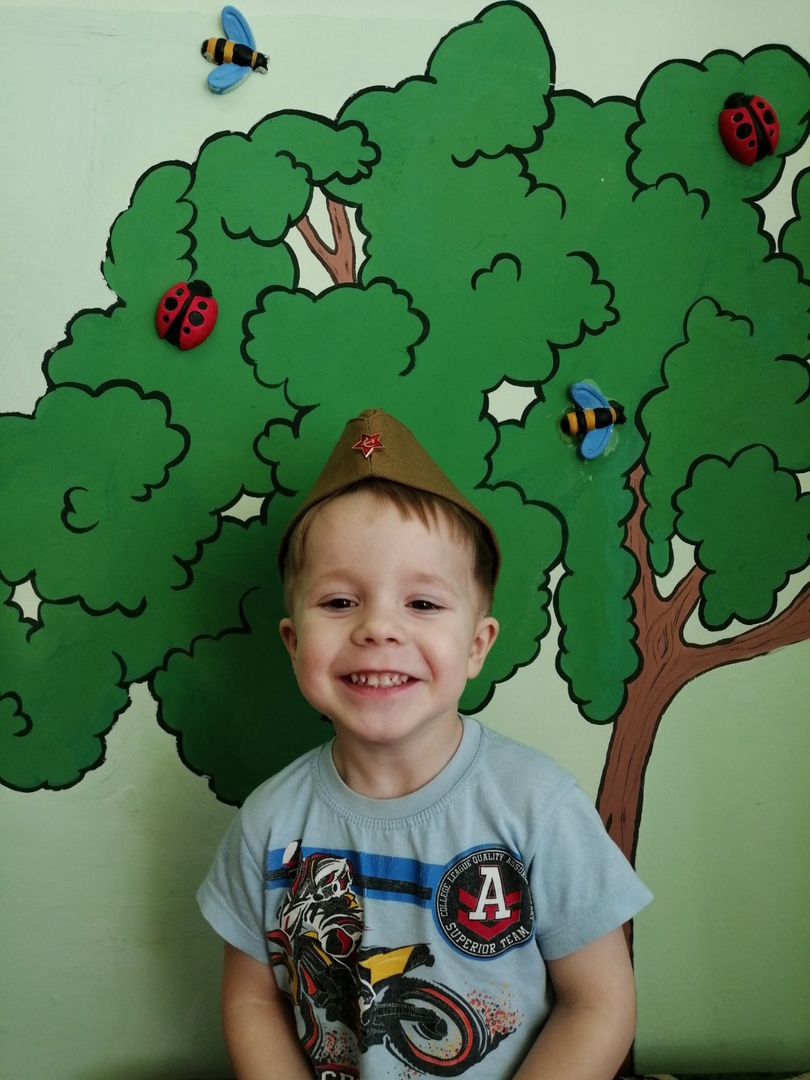 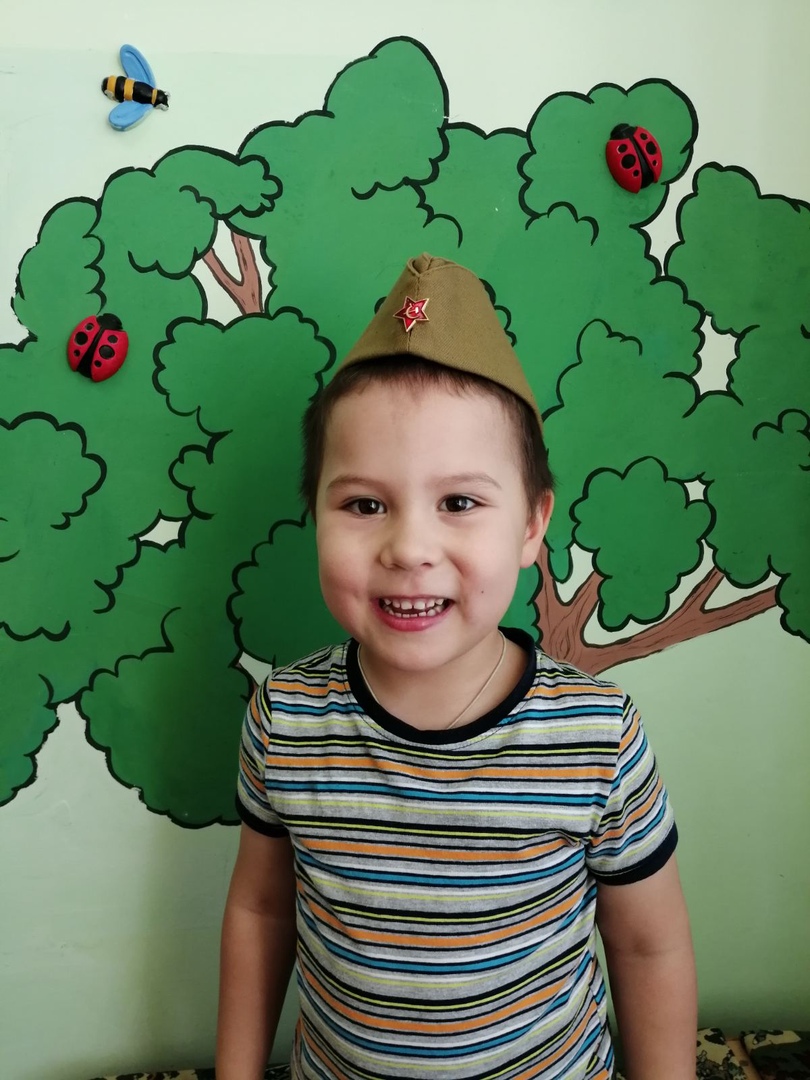 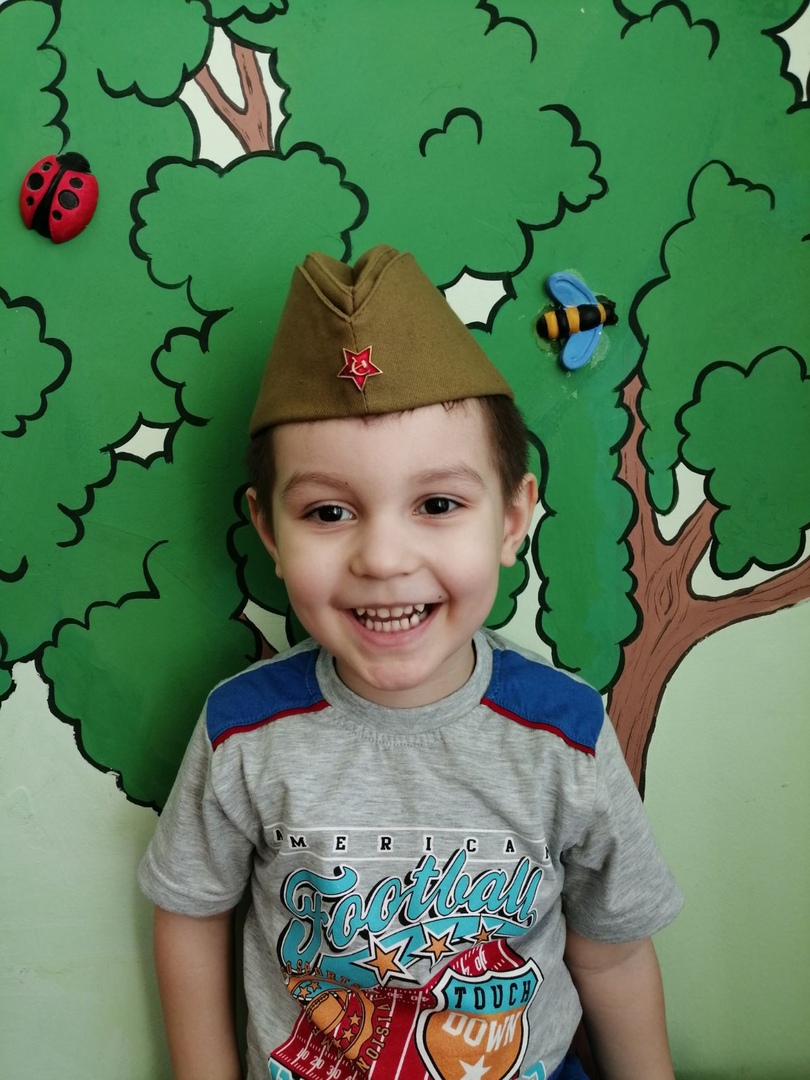 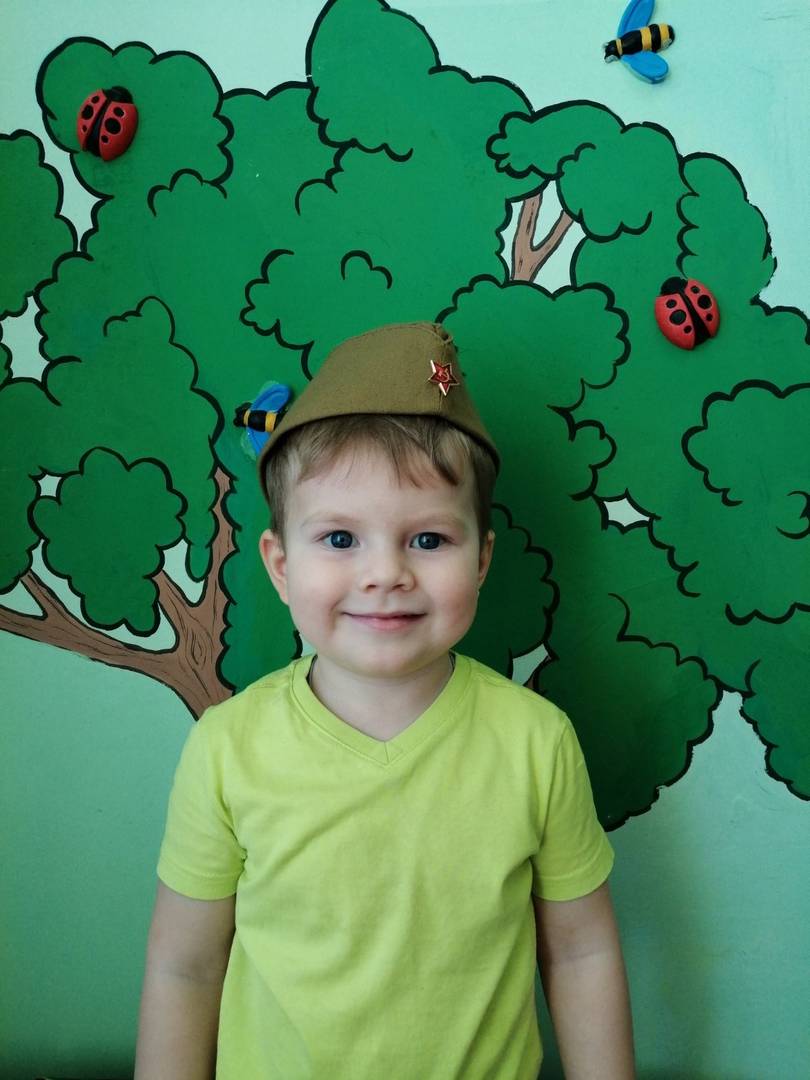 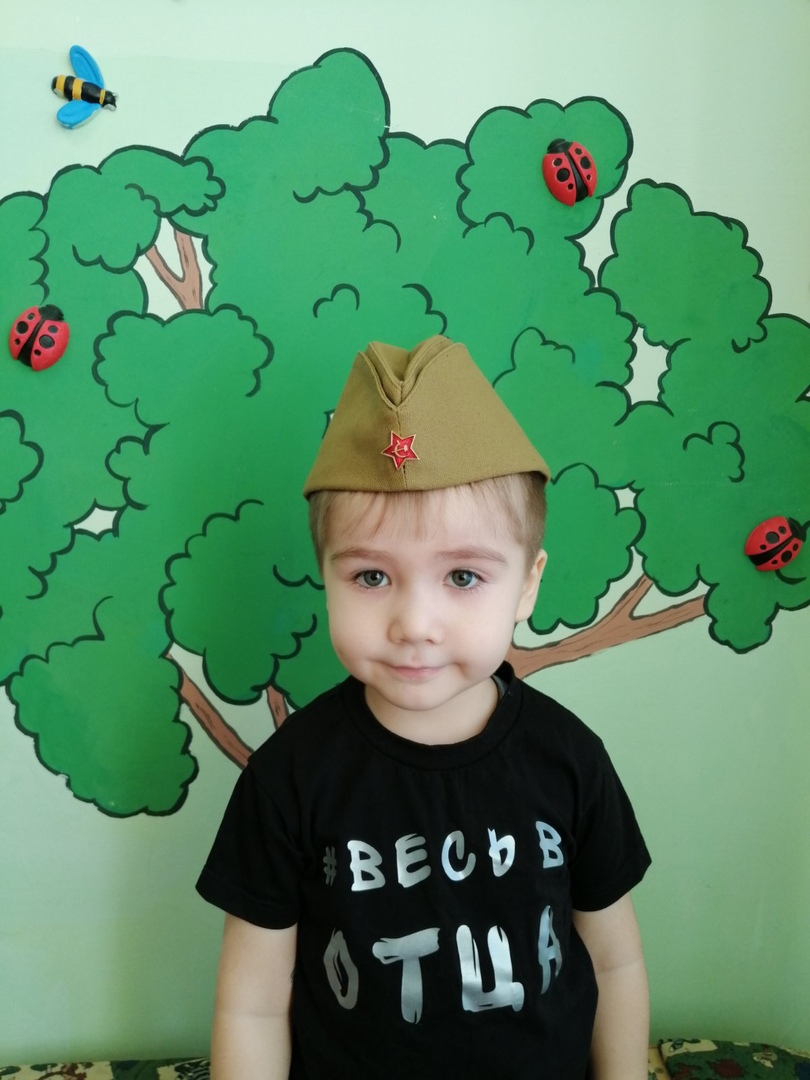 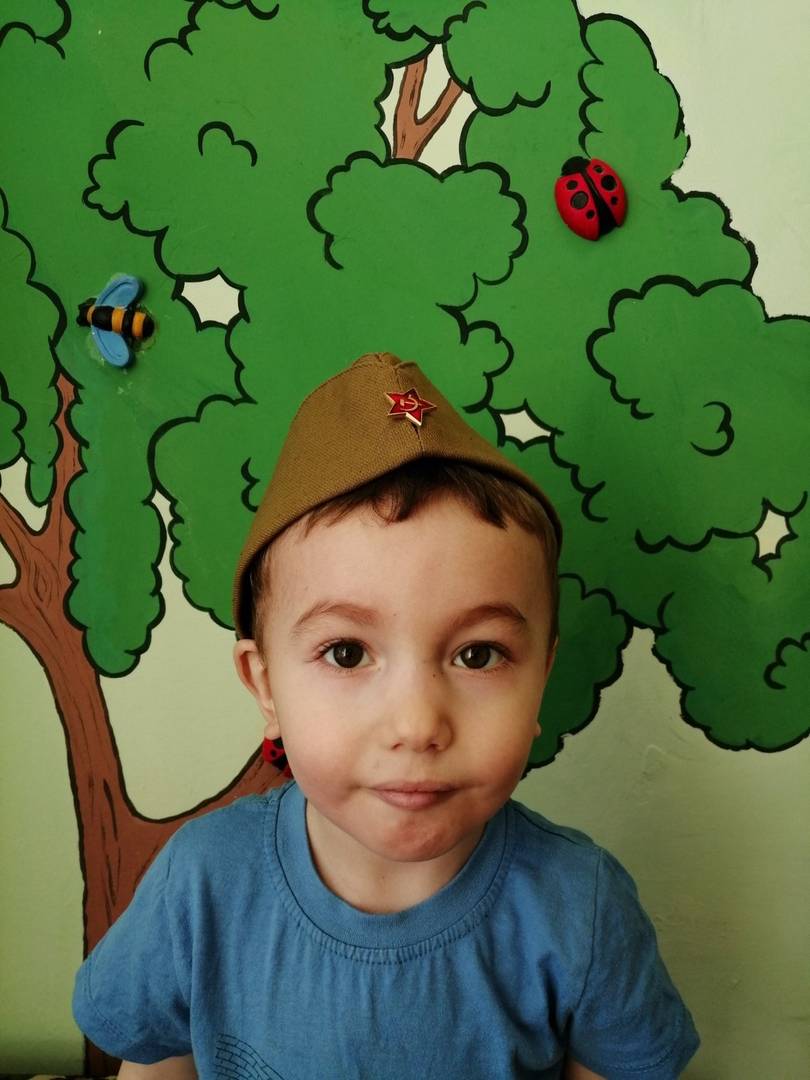 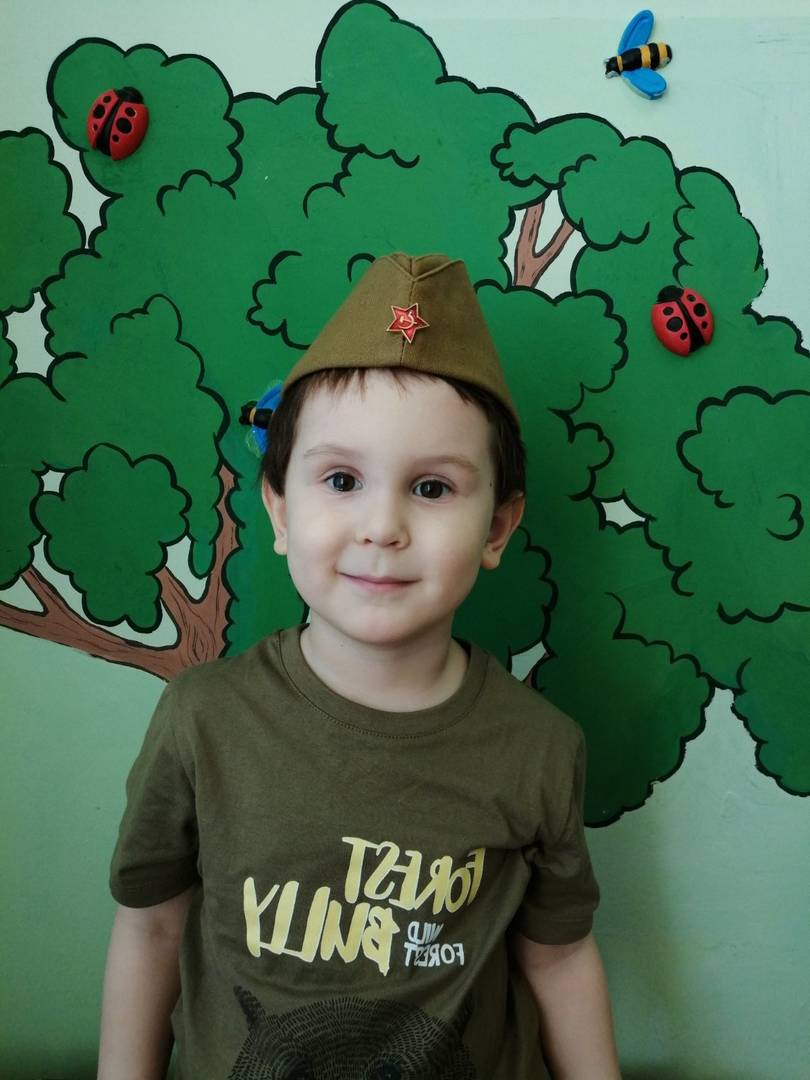 9 мая 2019 год
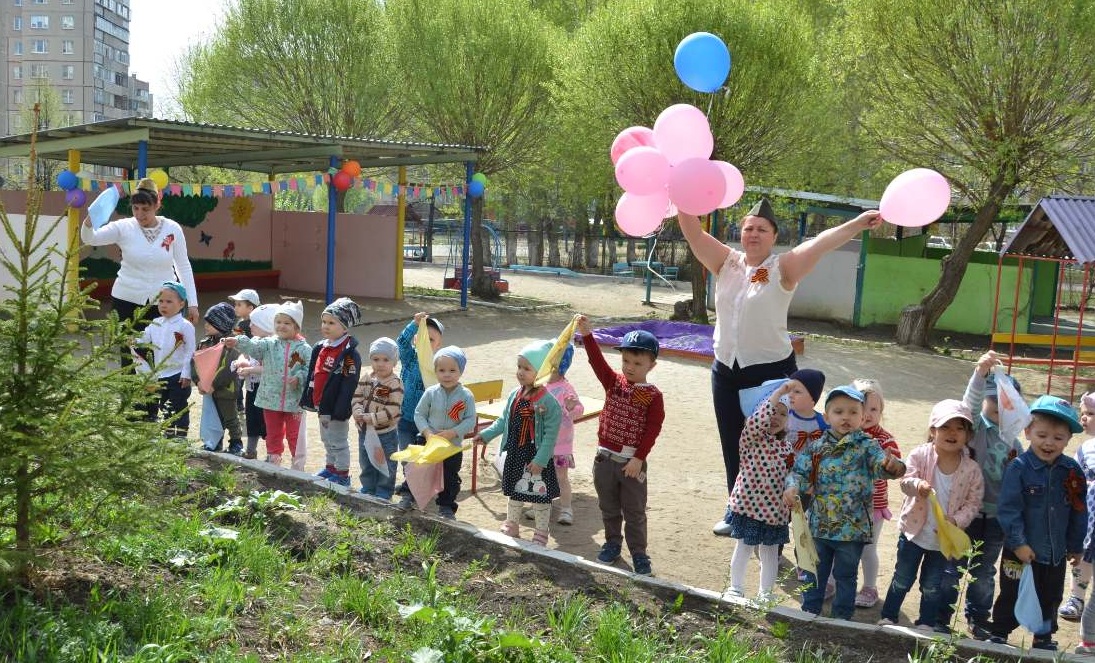 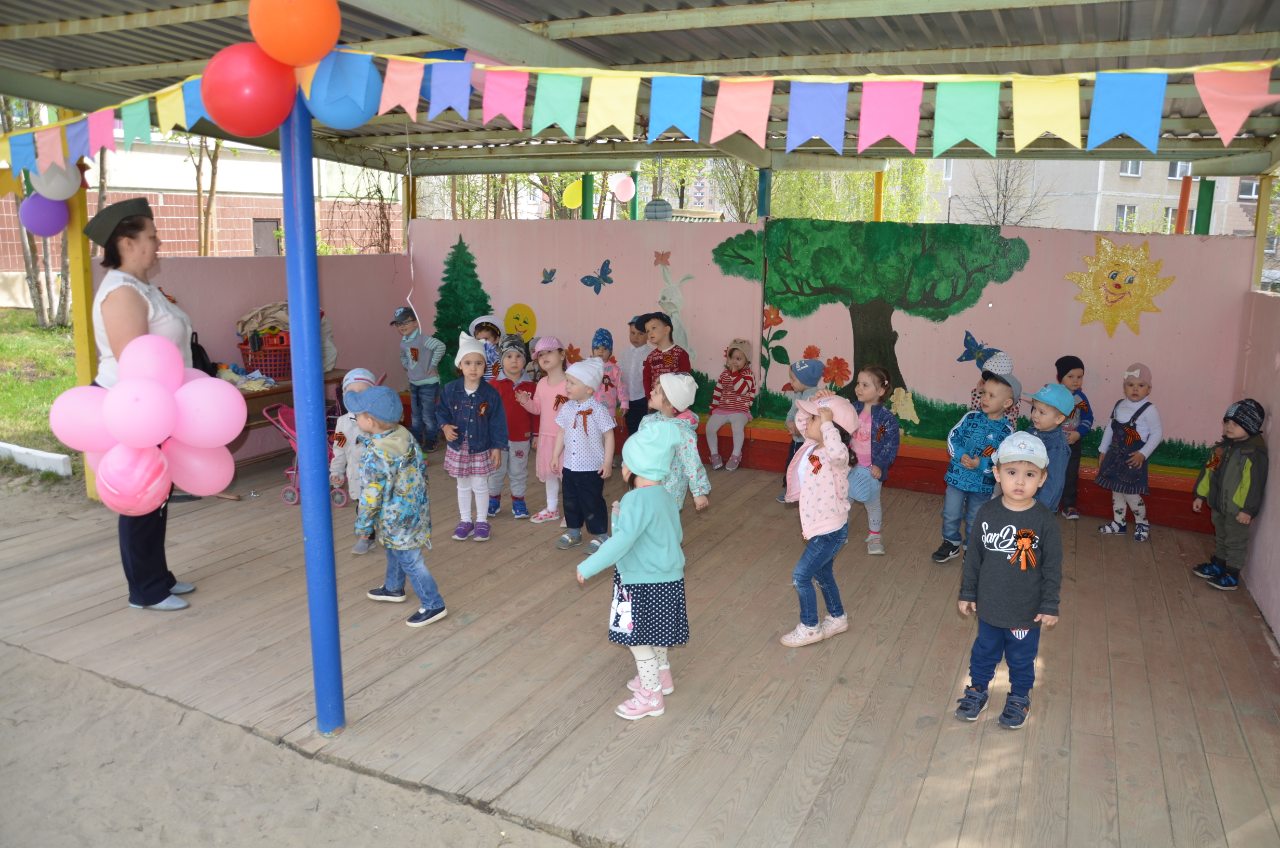 Благодарность
Спасибо родителям нашей группы за предоставленные фото материалы своих детей и участие в выставке «САЛЮТ, ПОБЕДА!» и в выставке поделок «9МАЯ!». За фотографии участников Великой Отечественной Войны для создания презентации.
СПАСИБО ЗА ВНИМАНИЕ!